🞂	The ideal operational amplifier
Terminals
Basic ideal op-amp properties
🞂	Op-amp families
🞂	Operational amplifier circuits
Comparator and buffer
Inverting and non-inverting amplifier
Summing and differential amplifier
Integrating and differentiating amplifier
Current-voltage conversion
🞂	Primary op-amp  terminals
Inverting input
Non-inverting input
Output
Power supply
🞂	The ideal op-amp is characterized by seven  properties
Knowledge of these properties is sufficient to design  and analyze a large number of useful circuits
🞂	Basic op-amp properties
Infinite open-loop voltage gain
Infinite input impedance
Zero output impedance
Zero noise contribution
Zero DC output offset
Infinite bandwidth
Differential inputs that stick together
🞂	Property No.1: Infinite Open-Loop Gain
Open-Loop Gain Avol  is the gain of the op-amp without
positive or negative feedback
In the ideal op-amp Avol  is infinite
Typical values range from 20,000 to 200,000 in real devices
🞂	Property No.2: Infinite Input Impedance
Input impedance is the ratio of input voltage to input  current
When Zin  is infinite, the input current Iin=0
High-grade op-amps can have input impedance in the TΩ range
Some low-grade op-amps, on the other hand, can have mA input  currents
🞂	Property No. 3: Zero Output Impedance
The ideal op-amp acts as a perfect internal voltage
source with no internal resistance
This internal resistance is in series with the load, reducing  the output voltage available to the load
Real op-amps have output-impedance in the 100-20Ω
range
Example
🞂	Property No.4: Zero Noise Contribution
In the ideal op-amp, zero noise voltage is produced internally
This is, any noise at the output must have been at the input as well
Practical op-amp are affected by several noise sources, such as  resistive and semiconductor noise
These effects can have considerable effects in low signal-level
applications
🞂	Property No. 5: Zero output Offset
The output offset is the output voltage of an amplifier when both  inputs are grounded
The ideal op-amp has zero output offset, but real op-amps have  some amount of output offset voltage
🞂	Property No. 6: Infinite Bandwidth
The ideal op-amp will amplify all signals from DC  to the highest AC frequencies
In real opamps, the bandwidth is rather limited
This limitation is specified by the Gain-Bandwidth  product (GB), which is equal to the frequency where  the amplifier gain becomes unity
Some op-amps, such as the 741 family, have very  limited bandwidth of up to a few KHz
🞂	Property No. 7: Differential Inputs Stick  Together
In the ideal op-amp, a voltage applied to one input
also appears at the other input
🞂	General-Purpose Op-Amps
These devices are designed for a very wide range of applications
These op-amps have limited bandwidth but in return have very good stability (they are  called frequency compensated)
Non-compensated op-amps have wider frequency response but have a tendency to oscillate
🞂	Voltage Comparators
These are devices that have no negative feedback networks and therefore saturate  with very low (µV) input signal voltages
Used to compare signal levels of the inputs
🞂	Low Input Current Op-Amps
Op-amps with very low (pico-amp) input currents, as opposed to µA or mA input  currents found in other devices
🞂	Low Noise Op-Amps
Optimized to reduce internal noise
Typically employed in the first stages of amplification circuits
🞂	Low Power Op-Amps
Optimized for low power consumption
These devices can operate at low power-supply voltages (I.e., ±1.5VDC)
🞂	Low Drift Op-Amps
Internally compensated to minimize drift caused by temperature
Typically employed in instrumentation circuits with low-level input signals
🞂	Wide Bandwidth Op-Amps
These devices have a very high GB product (i.e., 100MHz)
compared to 741-type op-amps (0.3-1.2MHz)
These devices are sometimes called video op-amps
🞂	Single DC Supply Op-Amps
Devices that operate from a monopolar DC power supply
voltage
🞂	High-Voltage Op-Amps
Devices that operate at high DC power supply voltages (i.e.
±44VDC) compared to most other op-amps (±6V to ±22V)
🞂	Multiple Devices
Those that have more than one op-amp in the same  package (i.e., dual or quad op-amps)
🞂	Instrumentation Op-Amps
These are DC differential amplifiers made with 2-3 internal
op-amps
Voltage gain is commonly set with external resistors
Architecture of data acquisition systems
Power Blocked Comparator
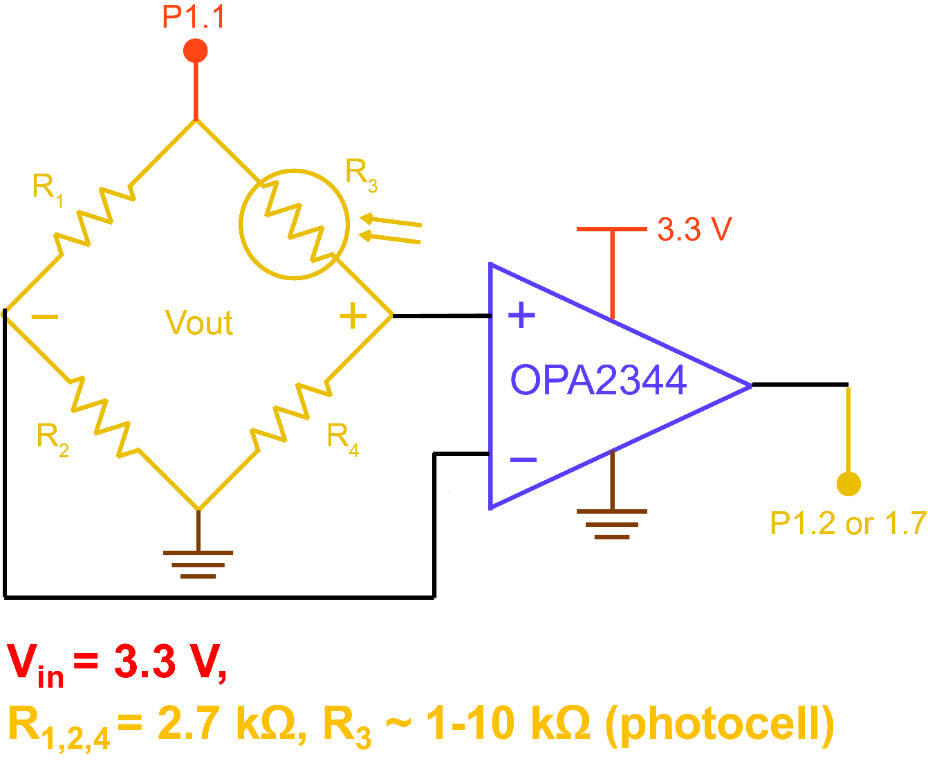 Driving Speaker
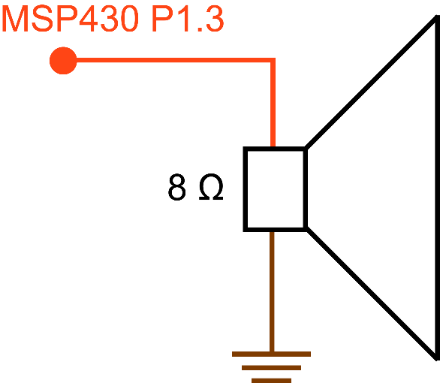 Instrumentation amplifiers
Instrumentation amplifiers
Instrumentation amplifiers
Instrumentation amplifiers
The term INSTRUMENTATION AMPLIFIER is used to denote a difference amplifier with
High gain (INA2126)
 Single-ended output
 High input impedance
 High CMRR
High input impedance may be achieved by buffering the differential inputs
This solution, however, requires high CMRR both in the followers and in the final op-amp 
Otherwise, since the input buffers have unity gain, all the CM rejection must come in the output op-amp, requiring precise resistor matching
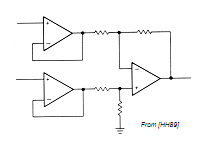 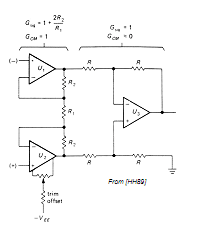 Common mode rejection ratio
A better solutions is the “standard” instrumentation    amplifier shown below
 Input stage provides high GD and unity GCM
Close resistor (R2) matching is NOT critical
As a result, the output op-amp (U3) does not require exceptional CMRR and resistor matching in U3is not critical
 Offset trimming can be done at one of the input op-amps
INA….
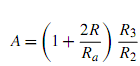 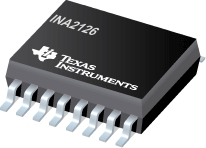 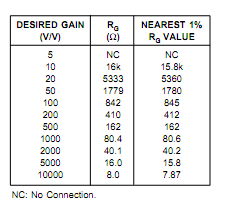 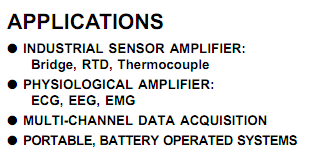 INA126…..
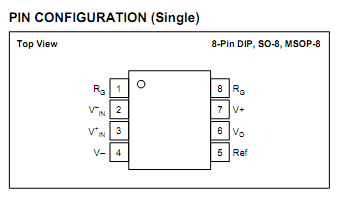 Problems
Problem
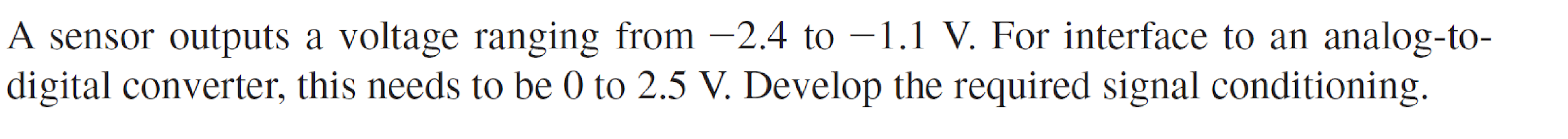 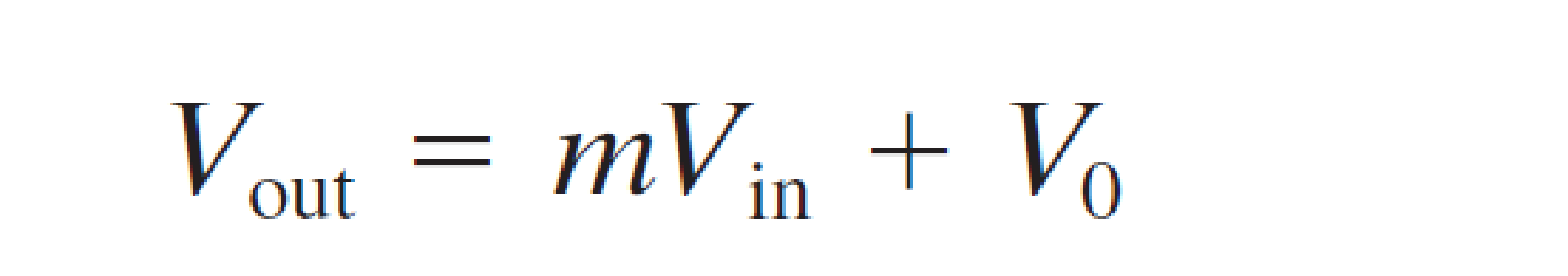 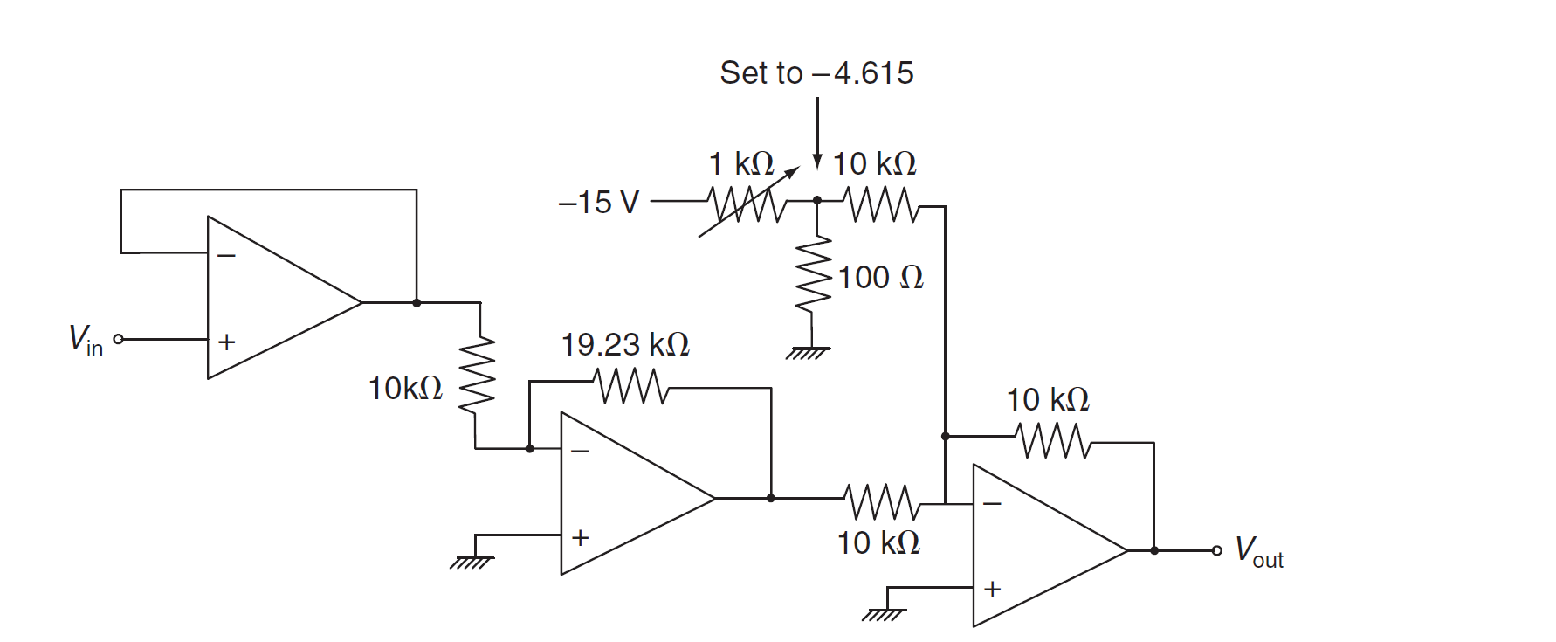 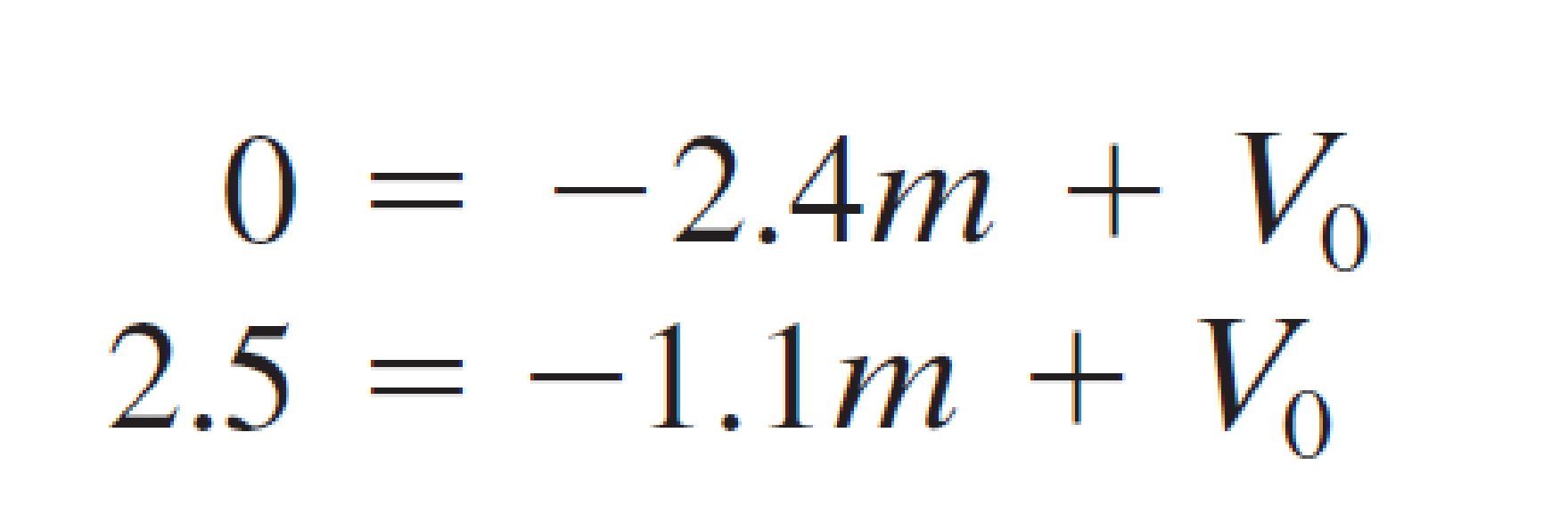 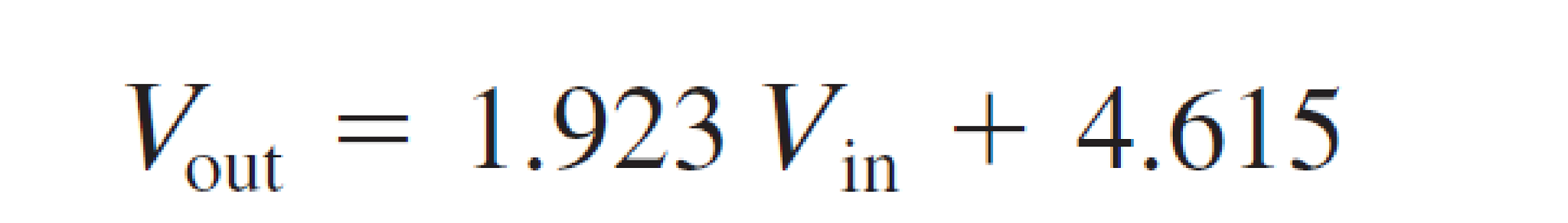 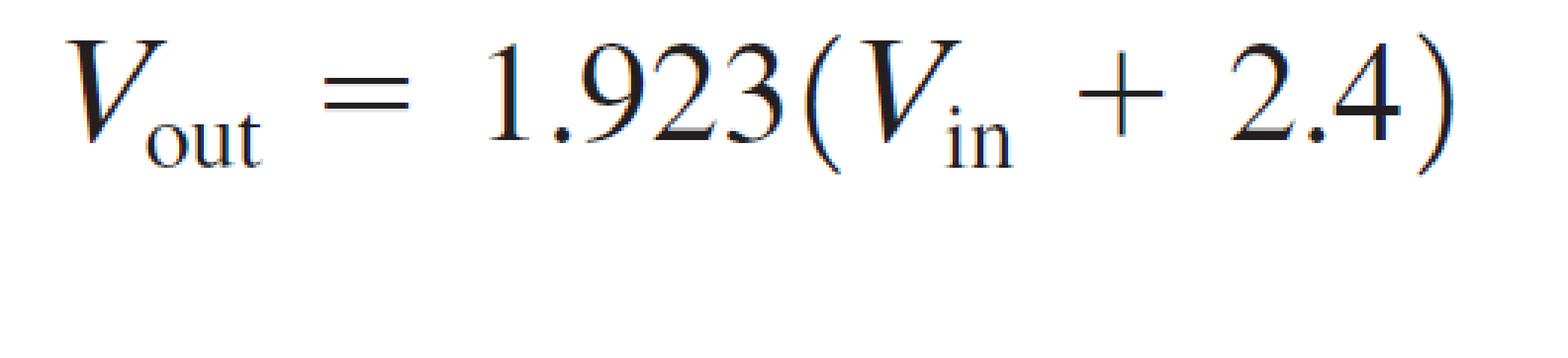 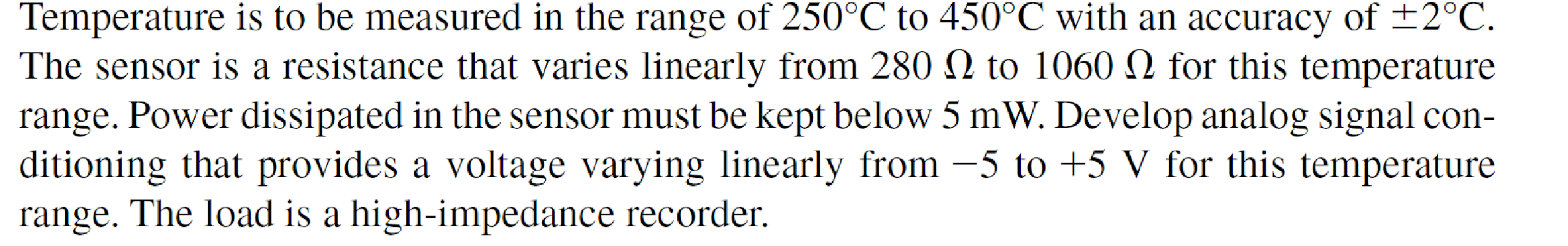 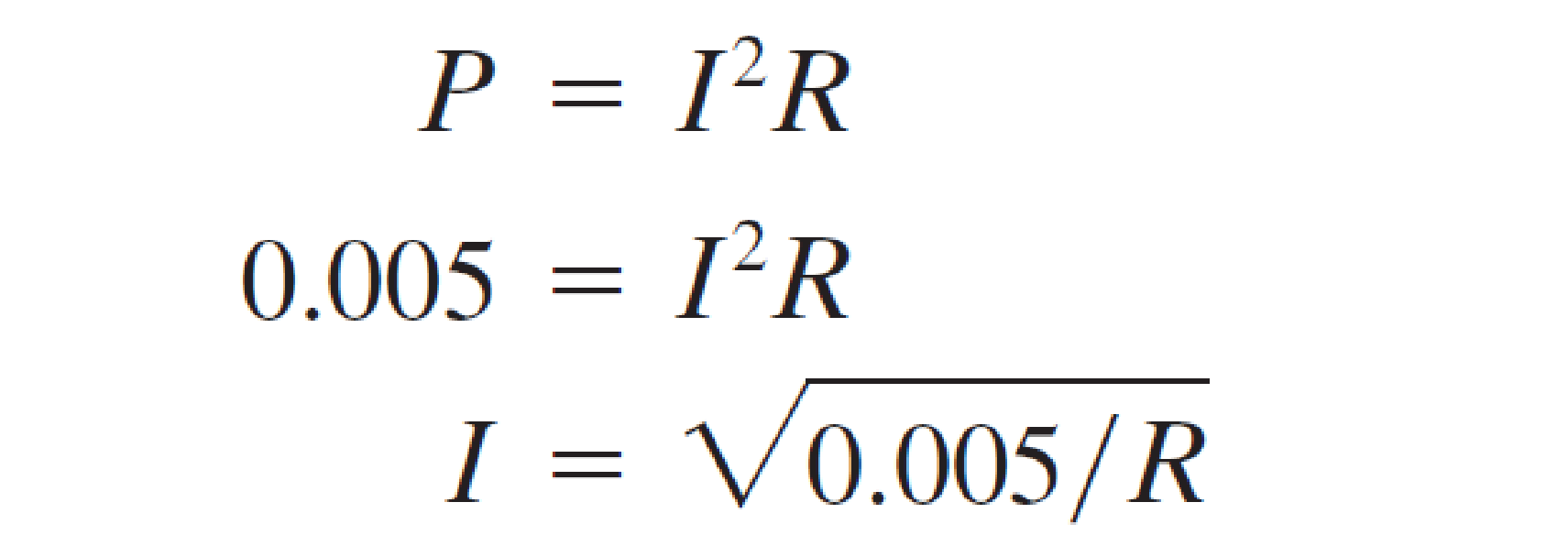 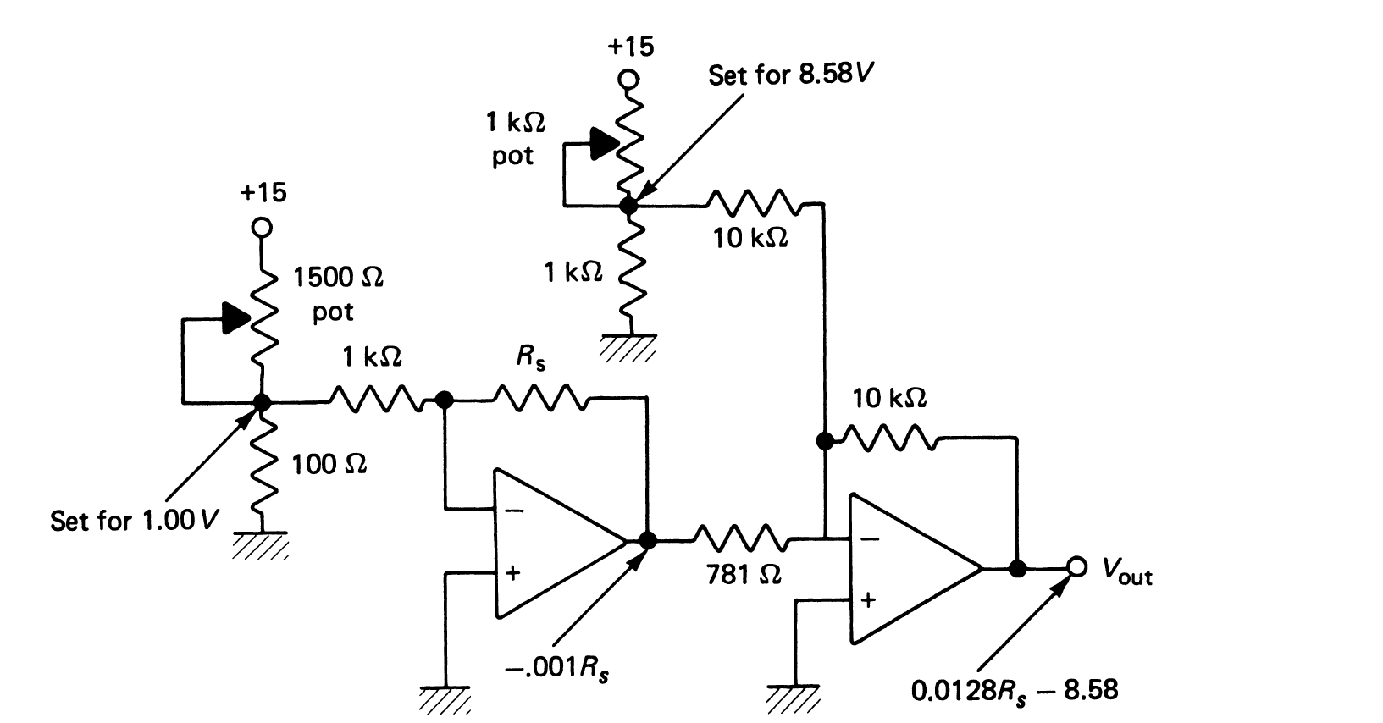 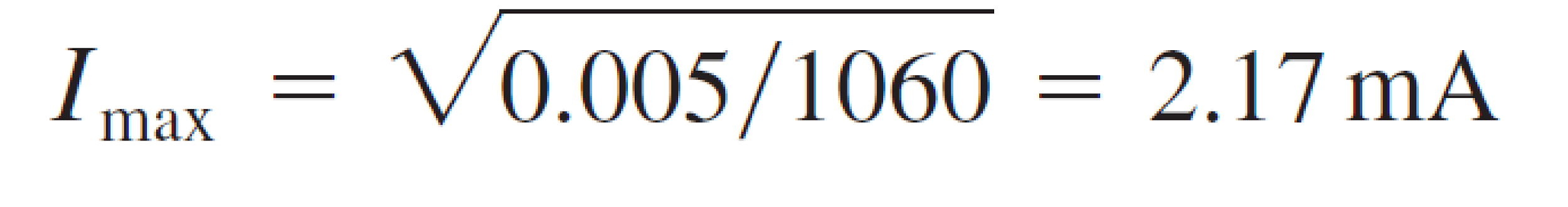 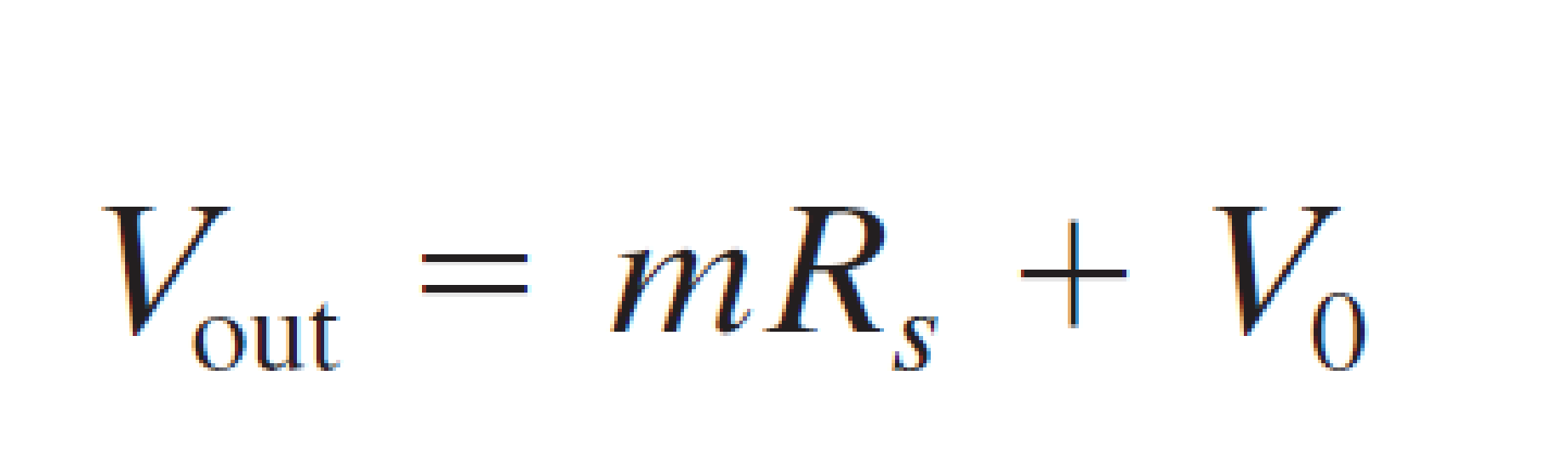 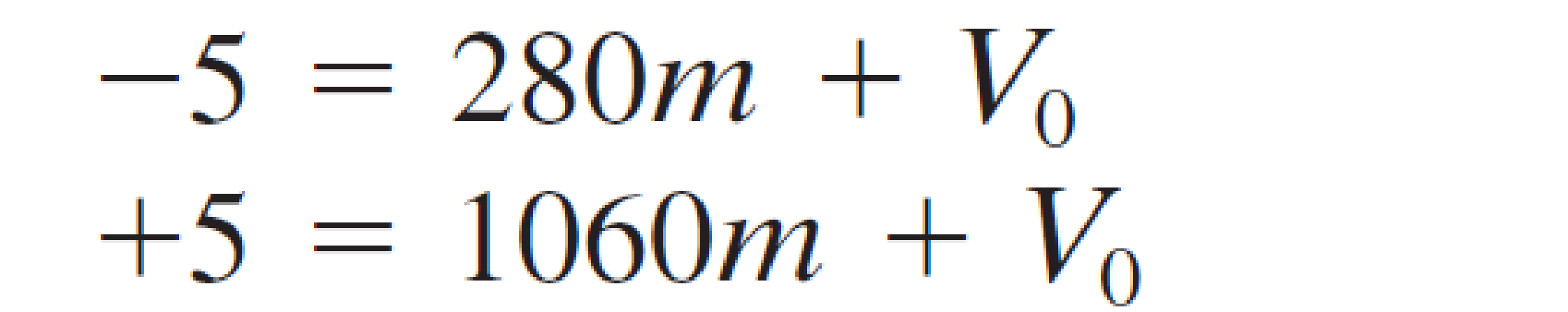 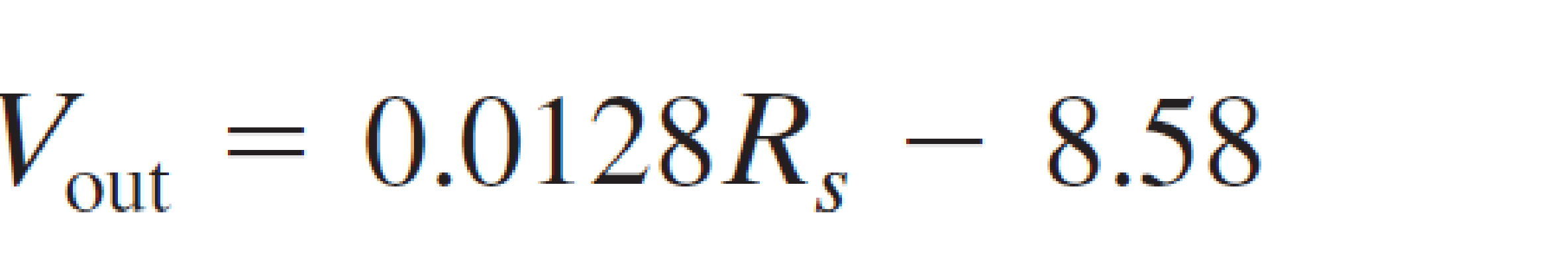 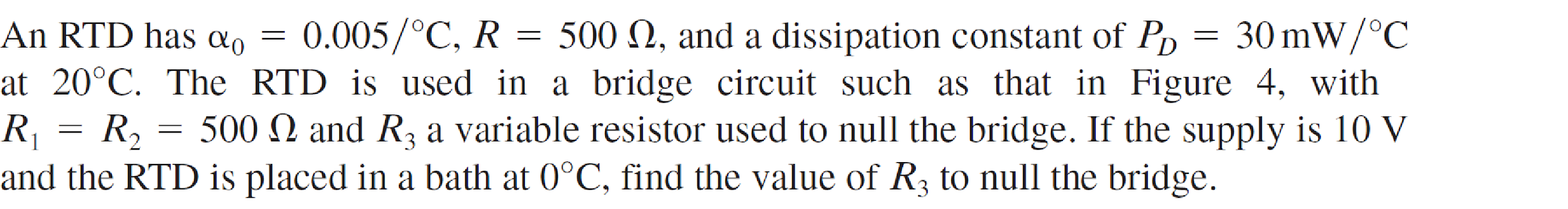 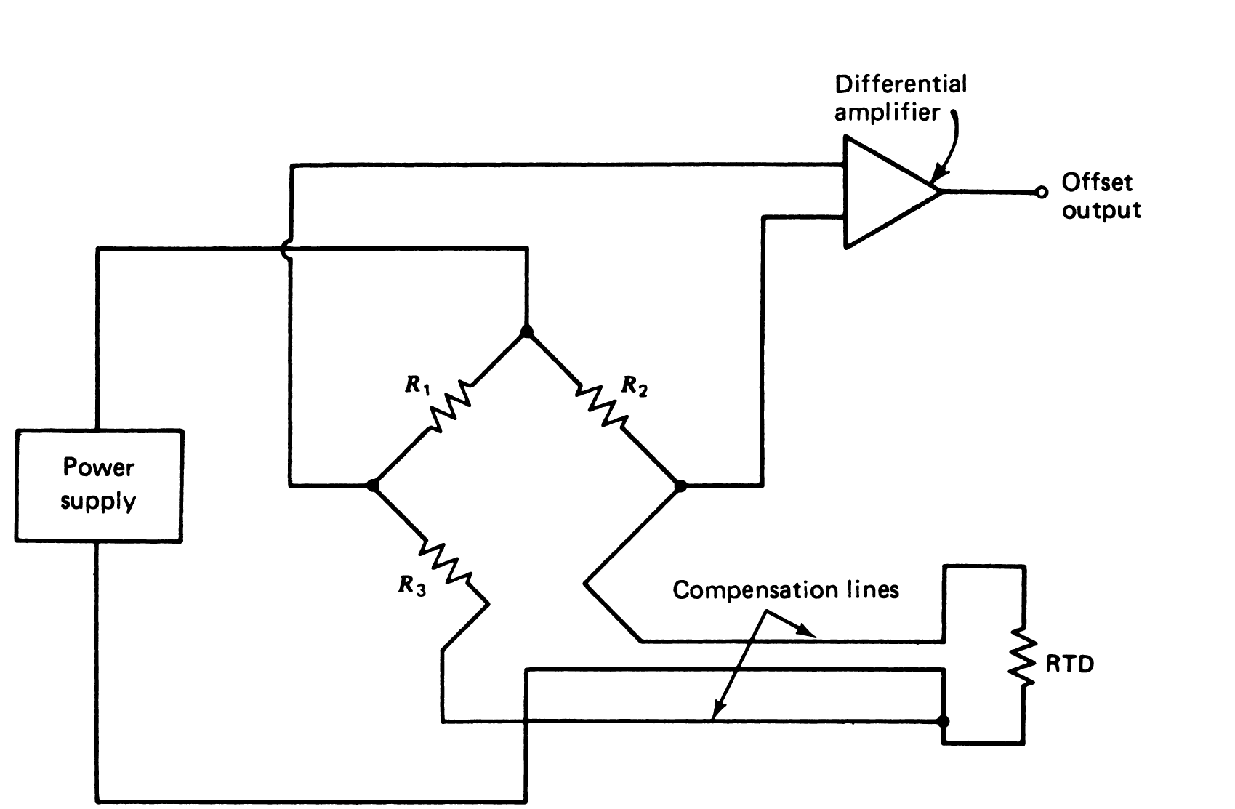 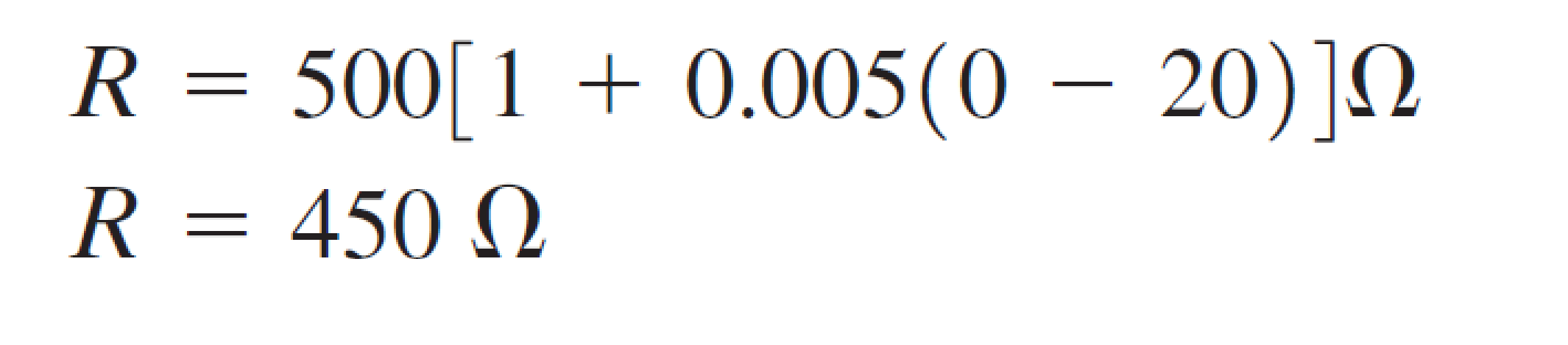 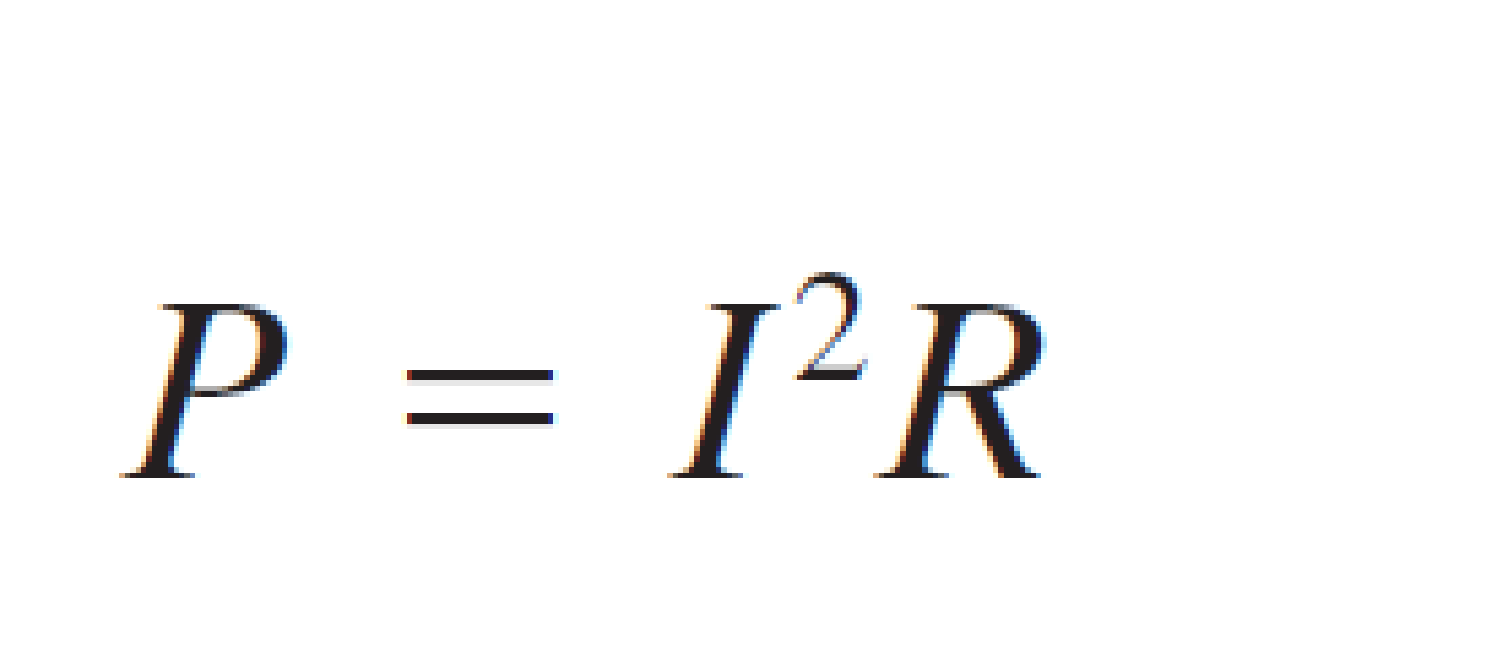 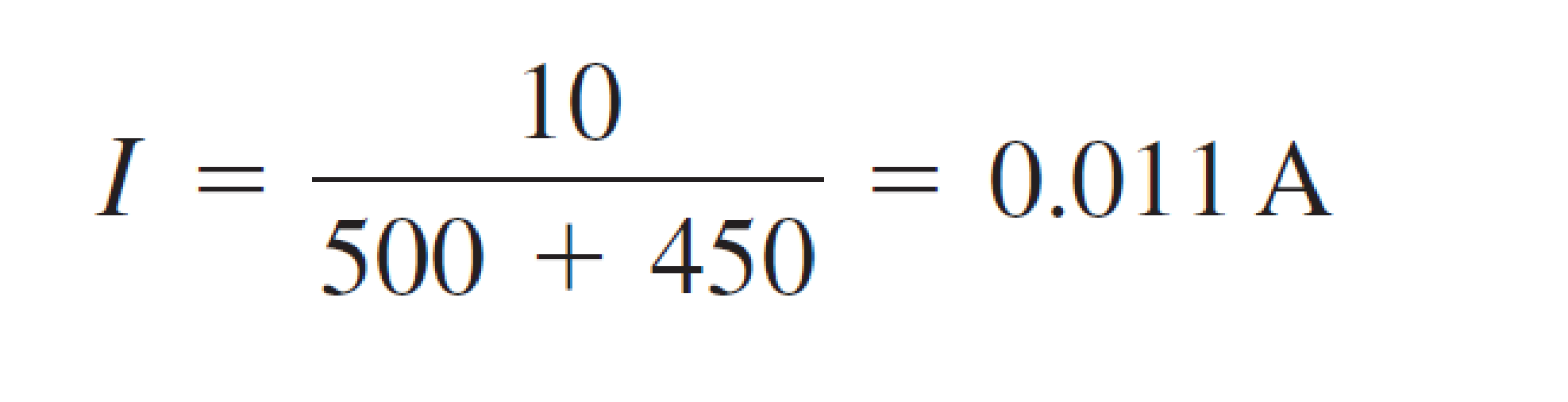 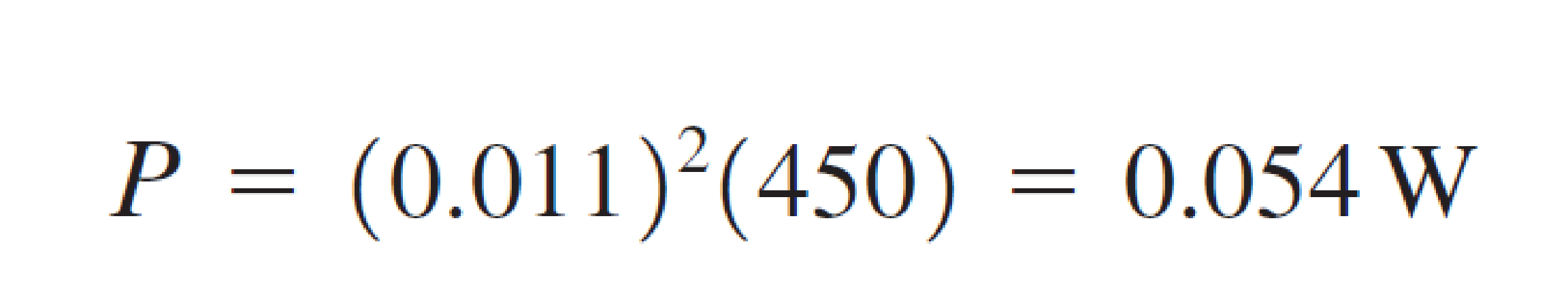 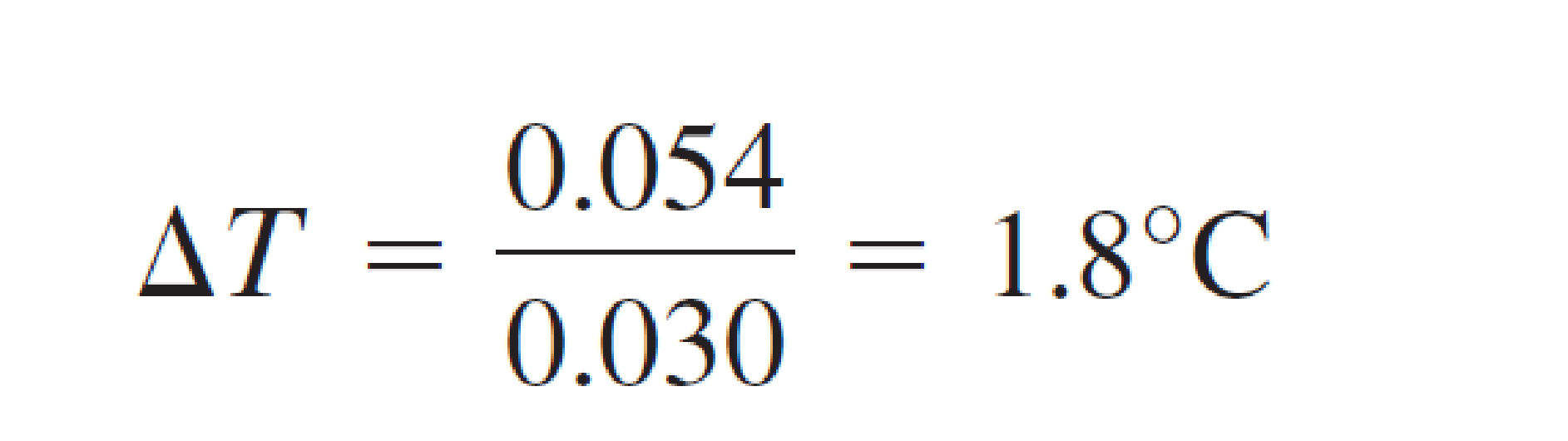 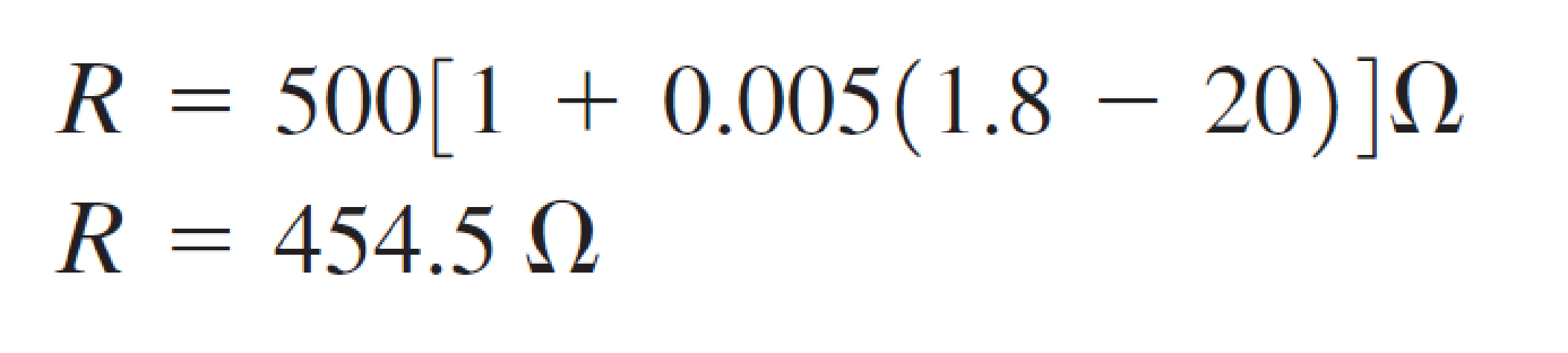 Vapor flows through a chamber containing a liquid at 100C. A control system will regulate the vapor temperature, so a measurement must be provided to convert 50C to 80C into 0 to 2V. The error should not exceed ±1C. If the liquid level rises to the tip of the transducer, its temperature will rise suddenly to 100C. This event should cause alarm comparator output. 
Use RTD. 
R@ 65C=150ohm 
α  @ 65C=.004/C
PD=30mW/C
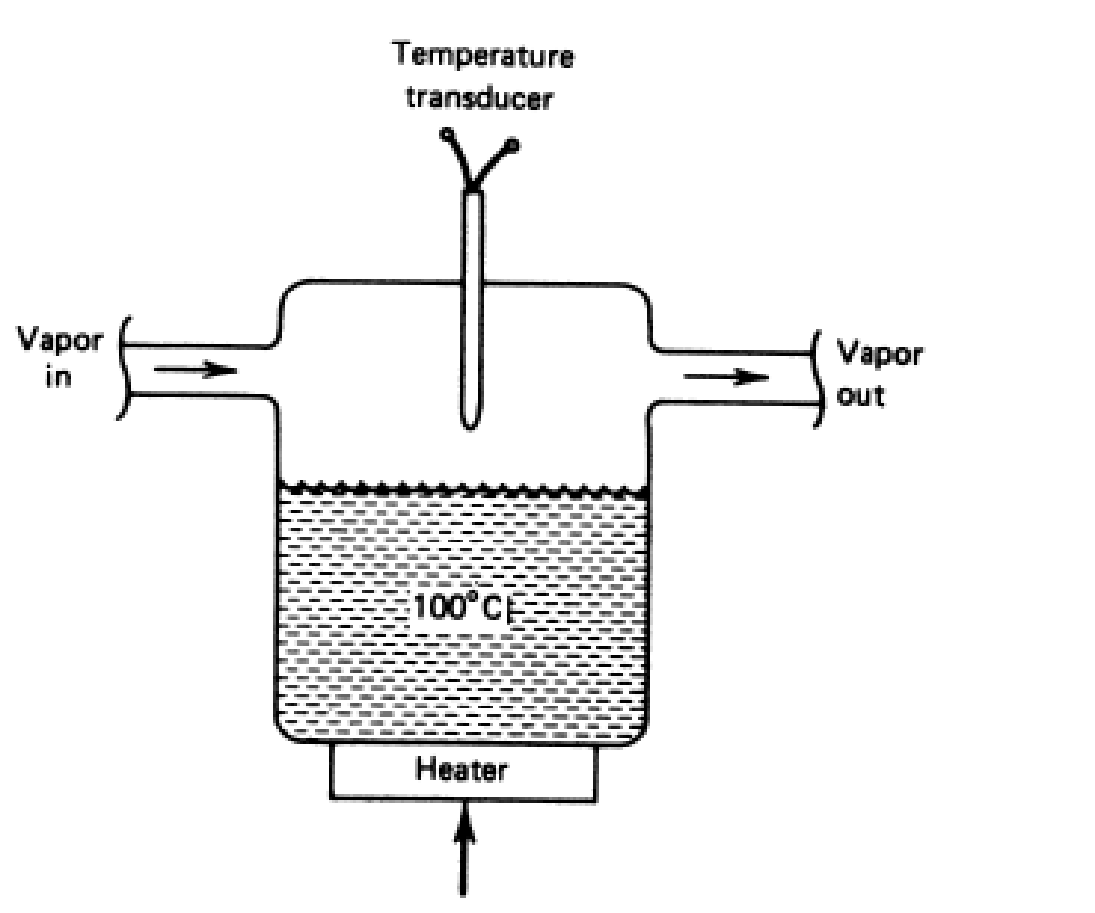 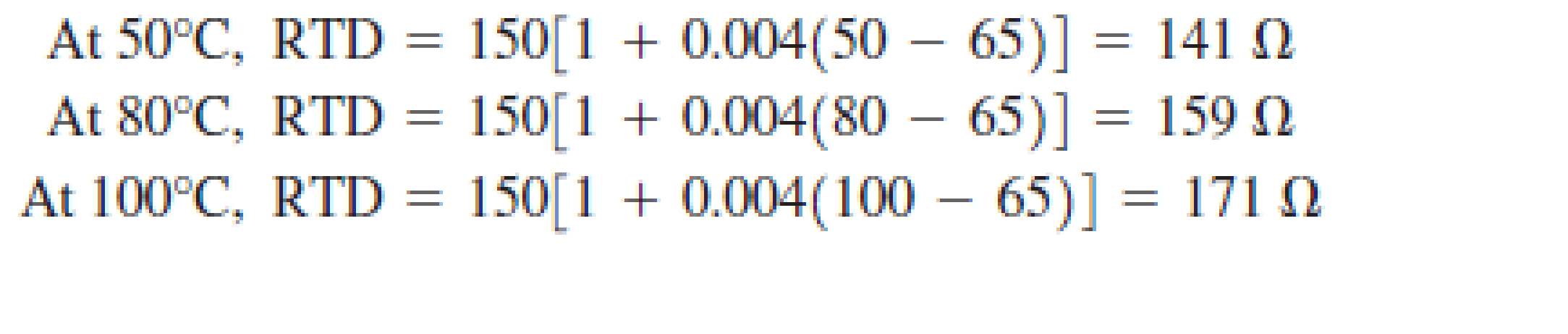 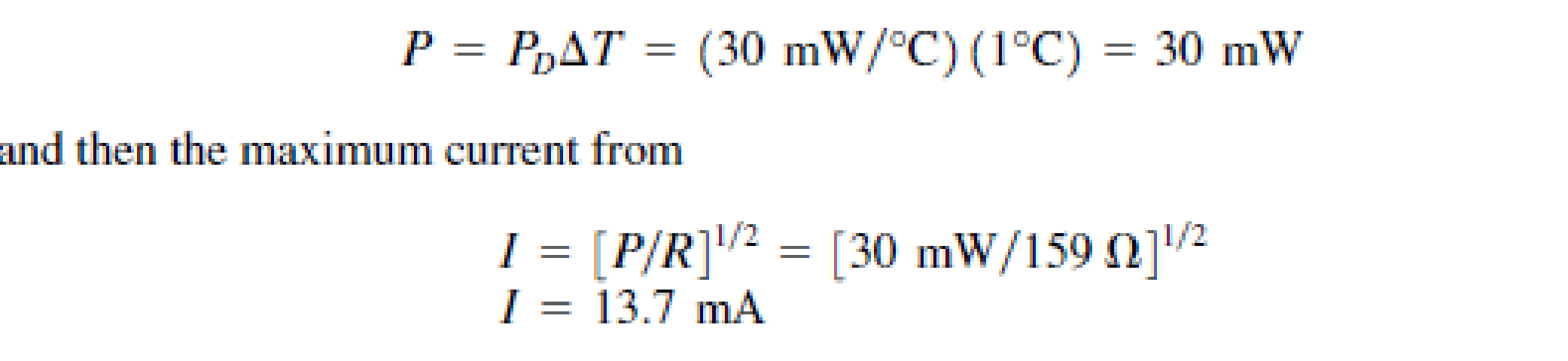 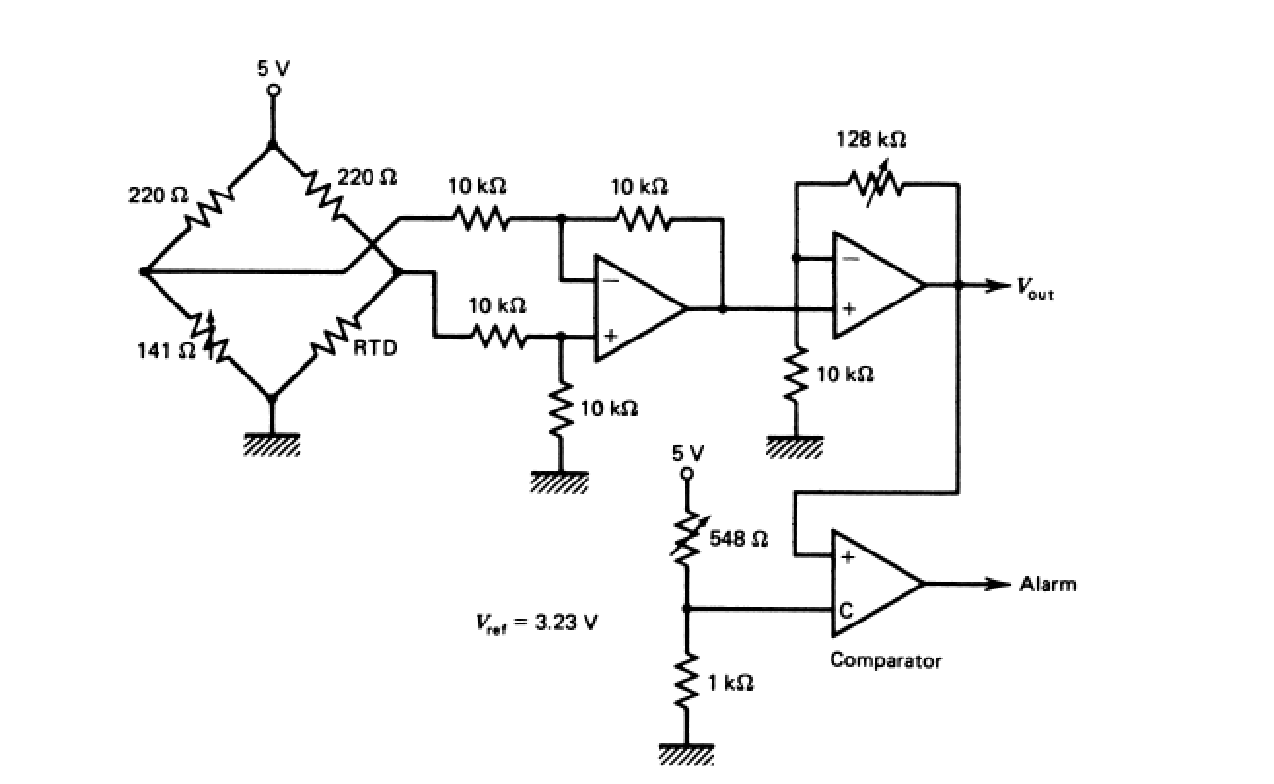 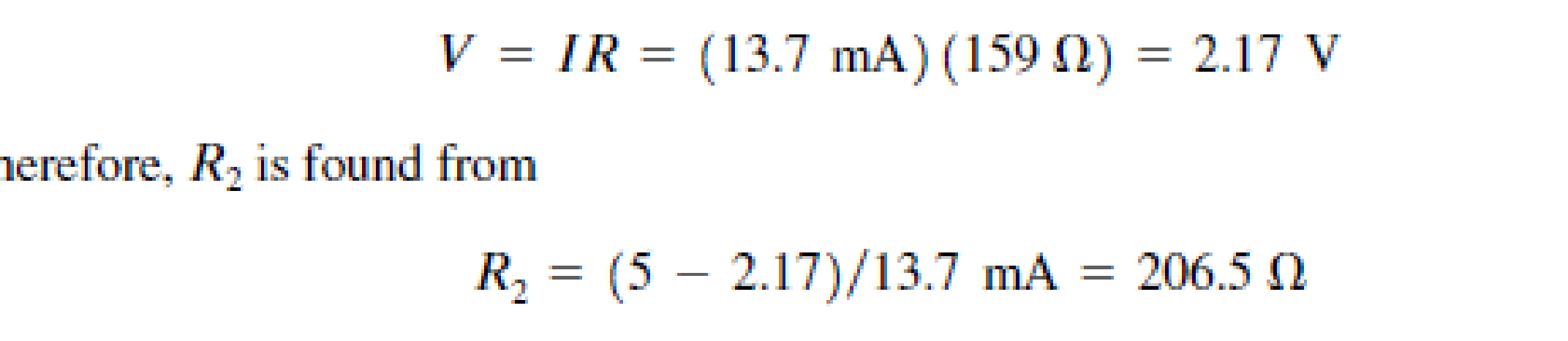 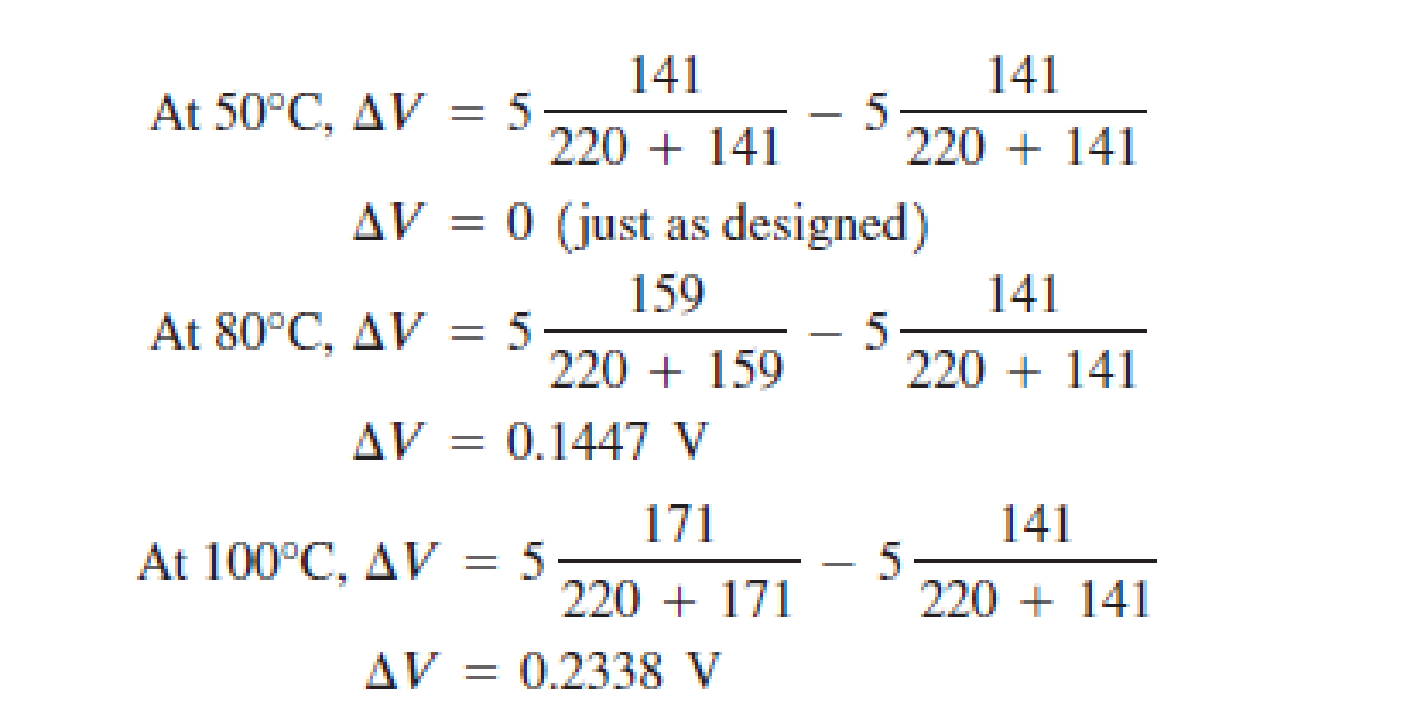 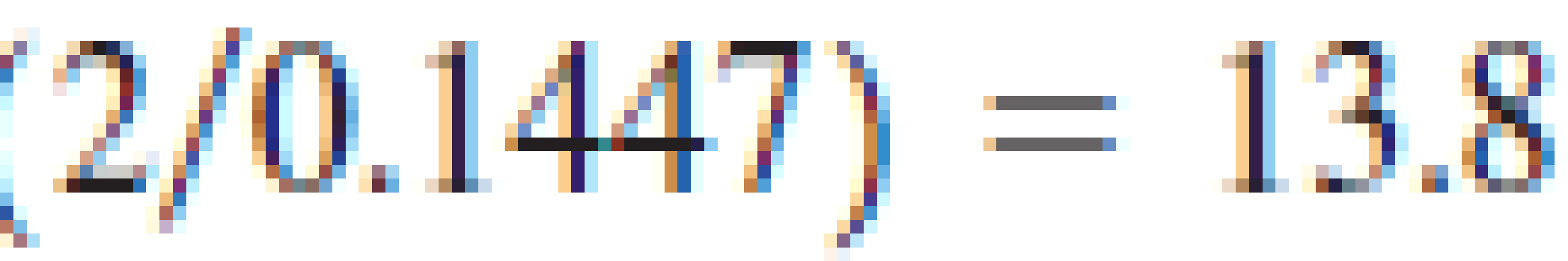 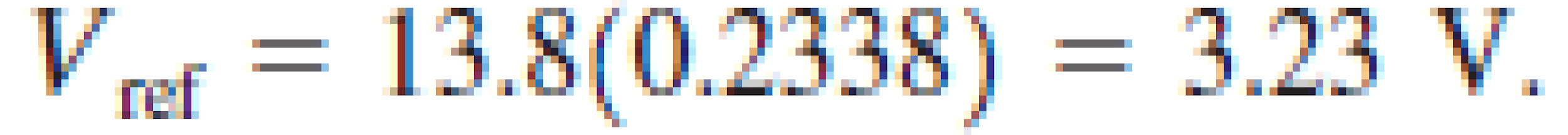 Temperature for plating operation must be measured for control within a range 500-600F. Develop measuring system that scales this temperature into range 0 to 5 V for input to an 8-bit ADC measurement must be within  ±1 F. 
Use Thermistor type J
260C Vj25=12.84mV
315.6 Vj25=15.90mV
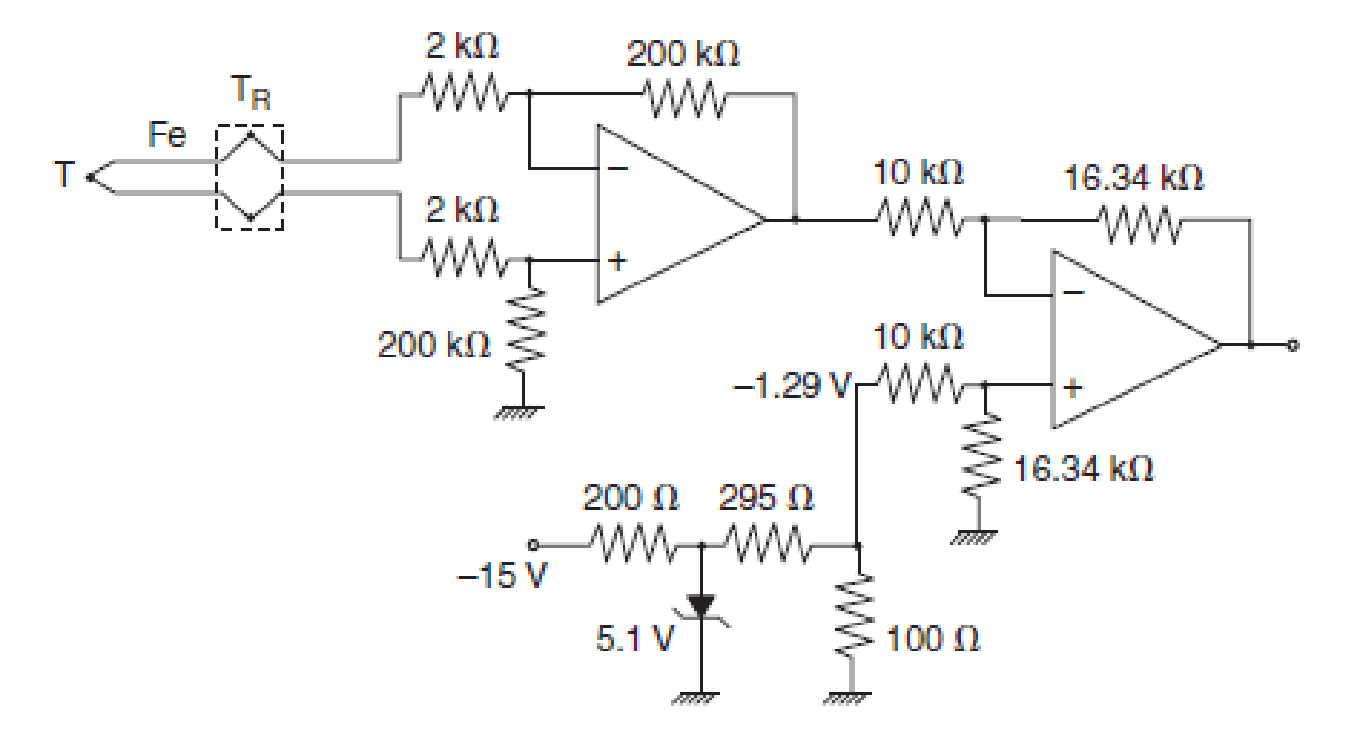 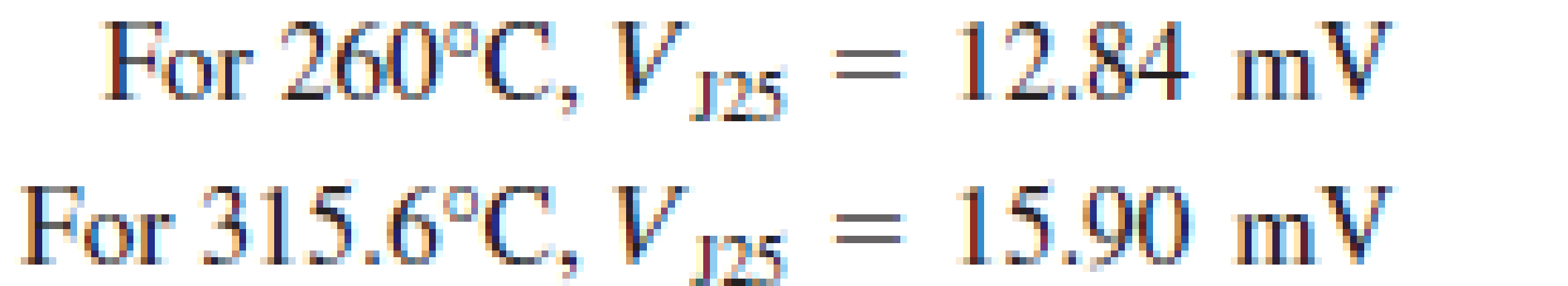 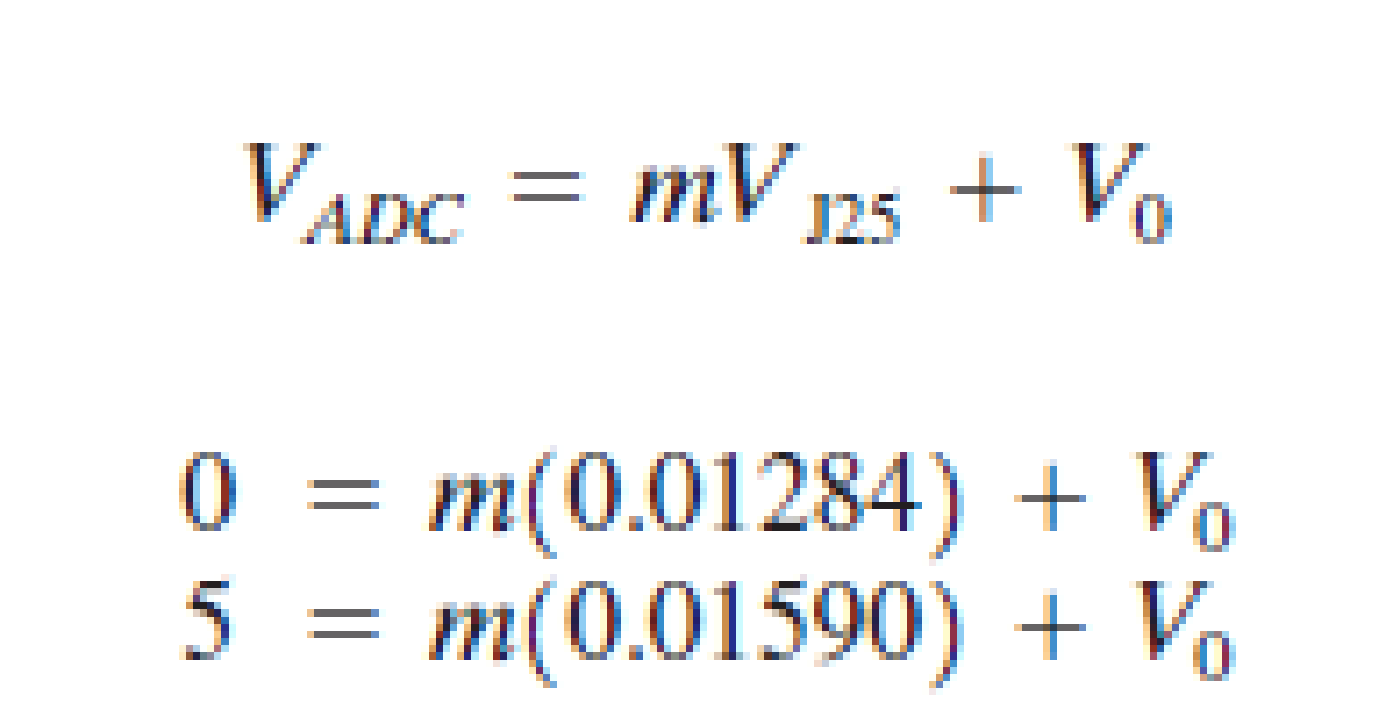 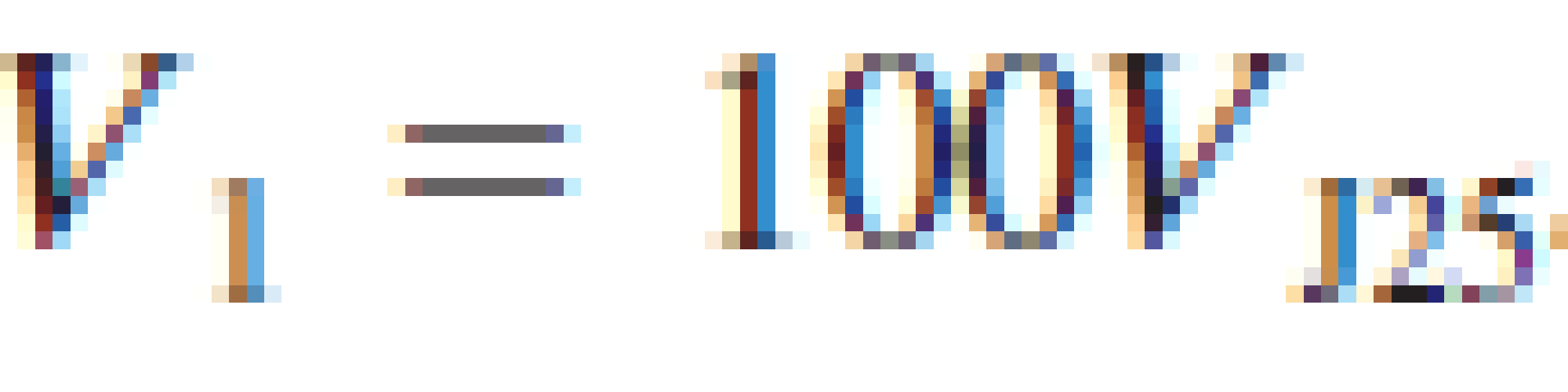 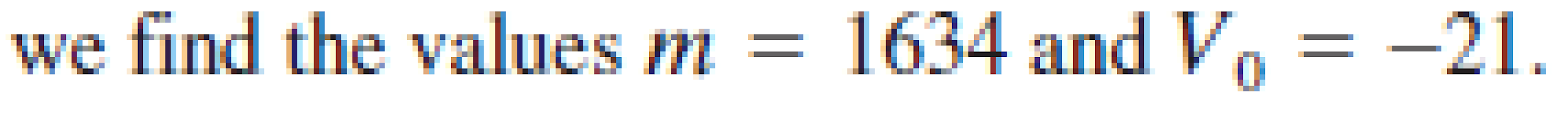 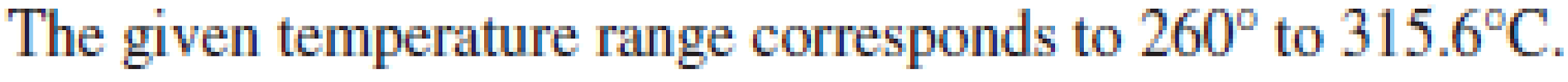 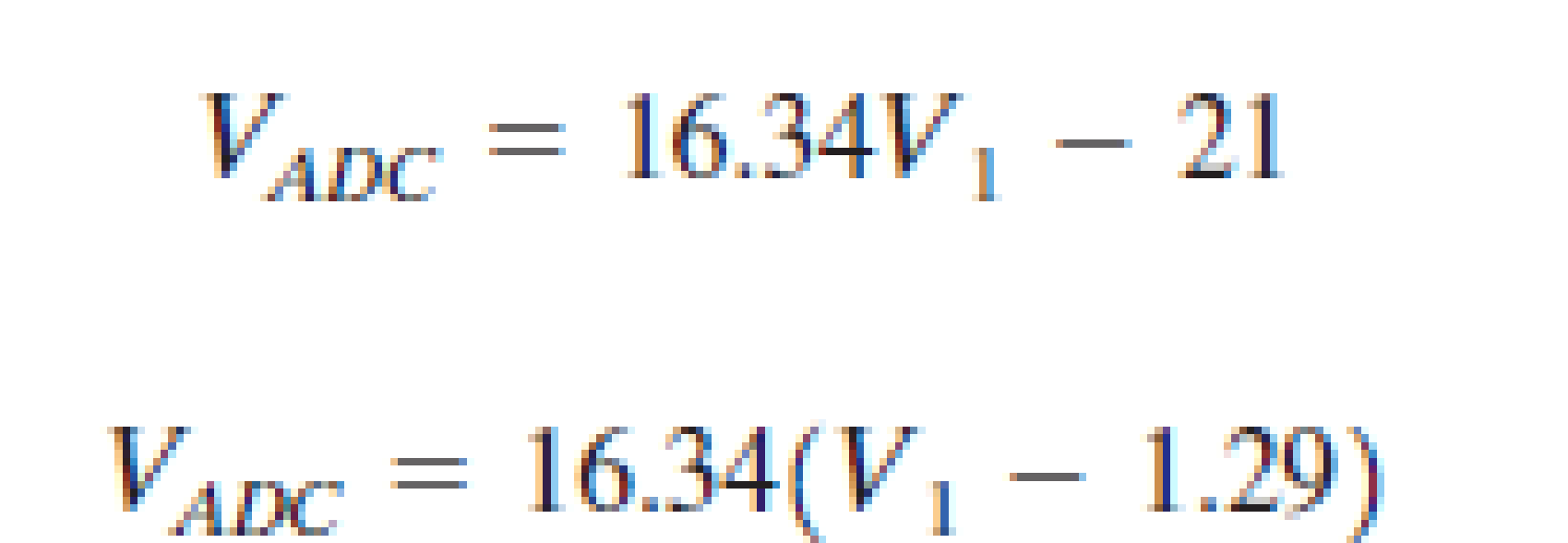 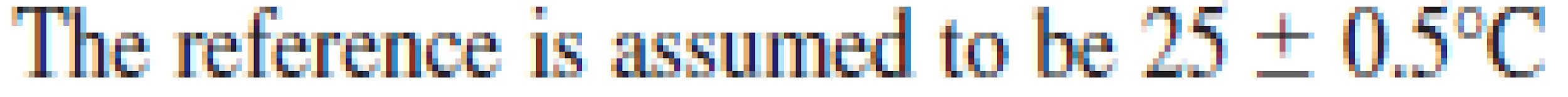 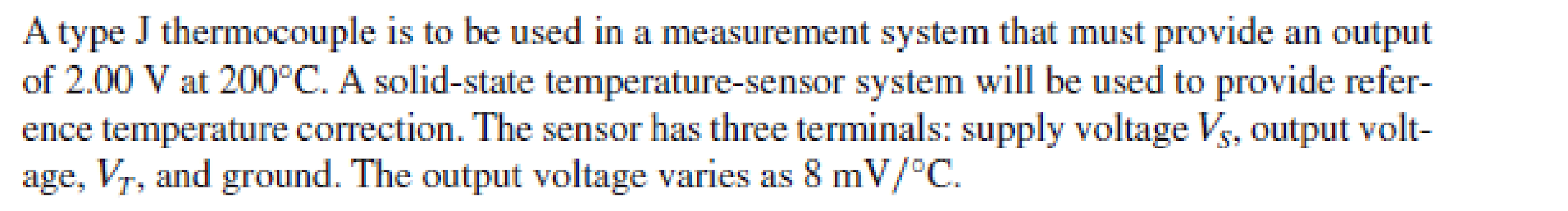 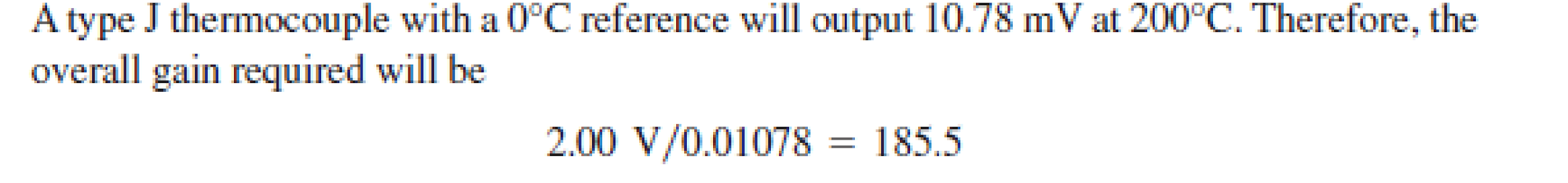 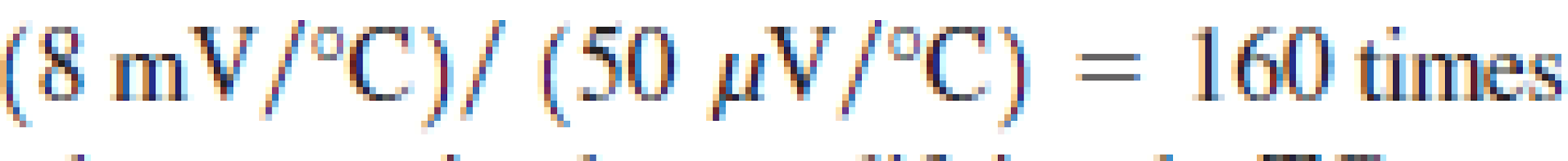 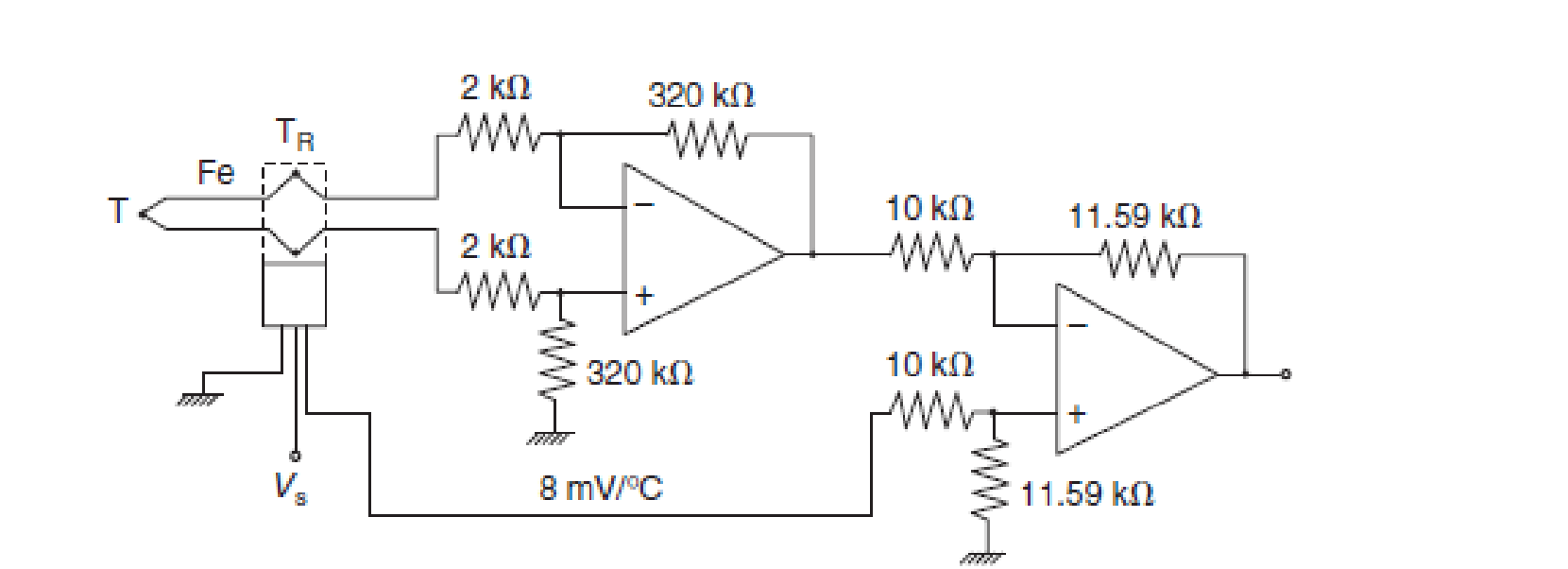 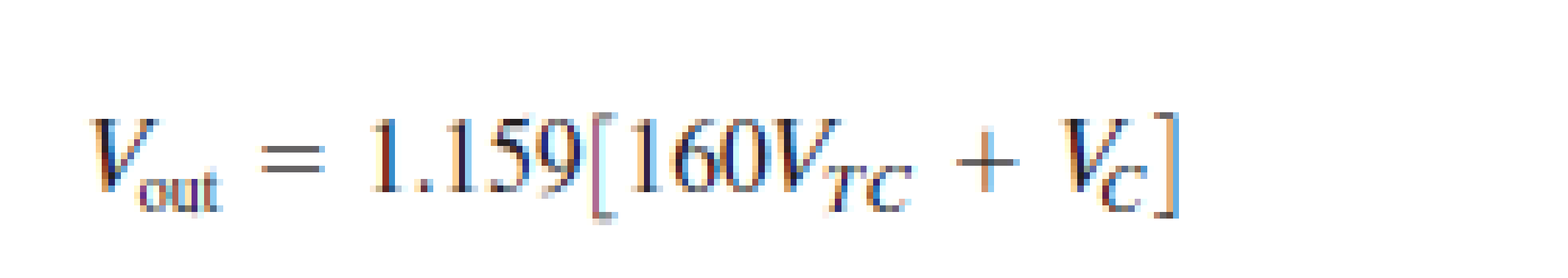 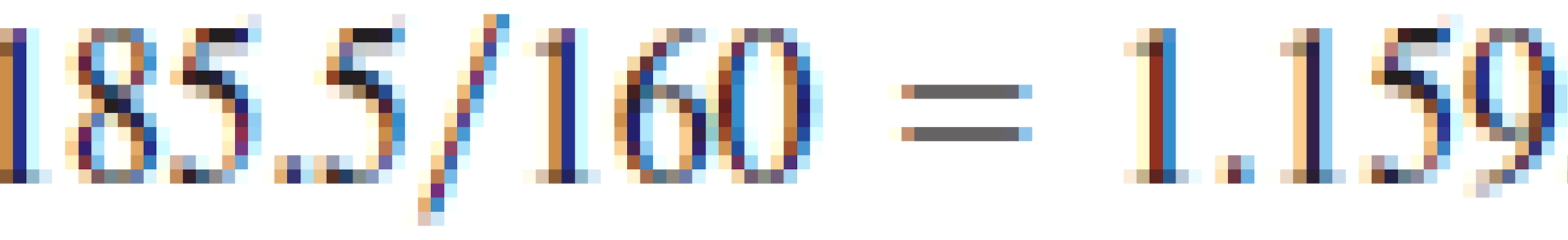 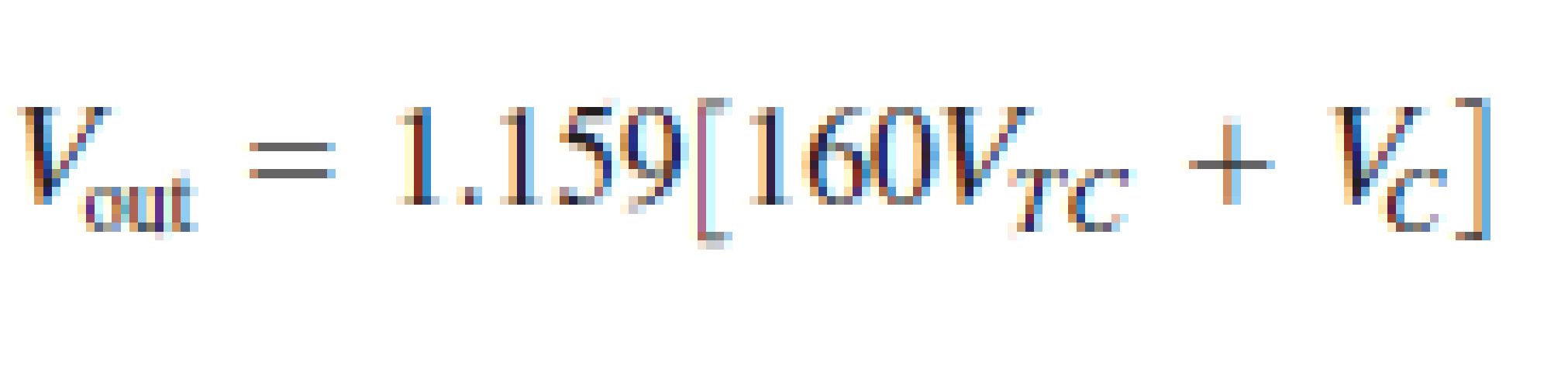 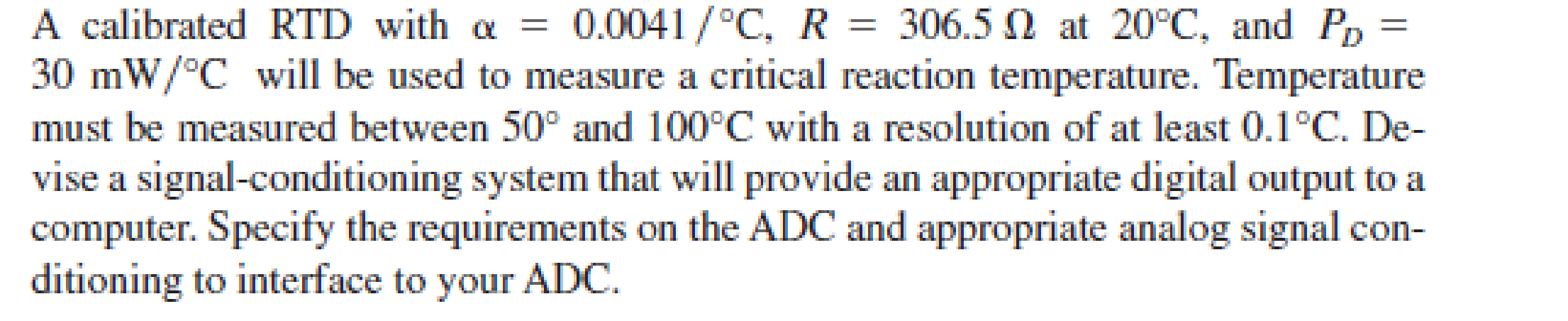 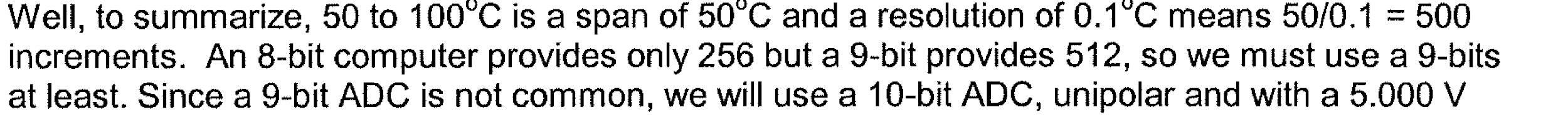 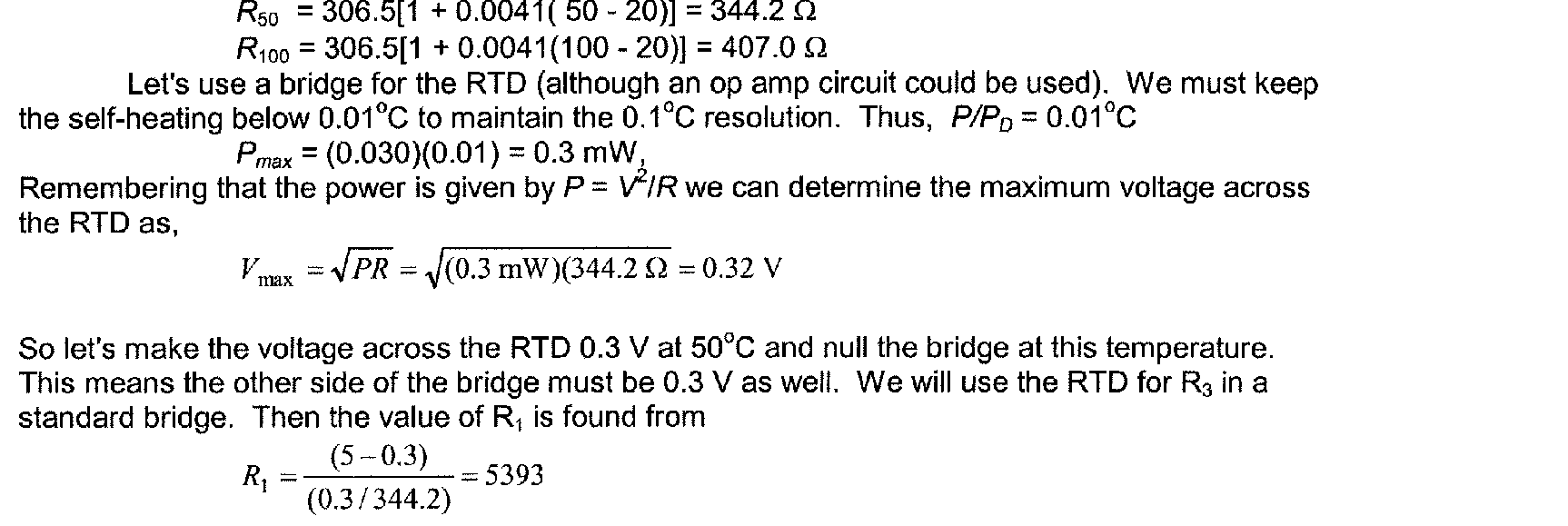 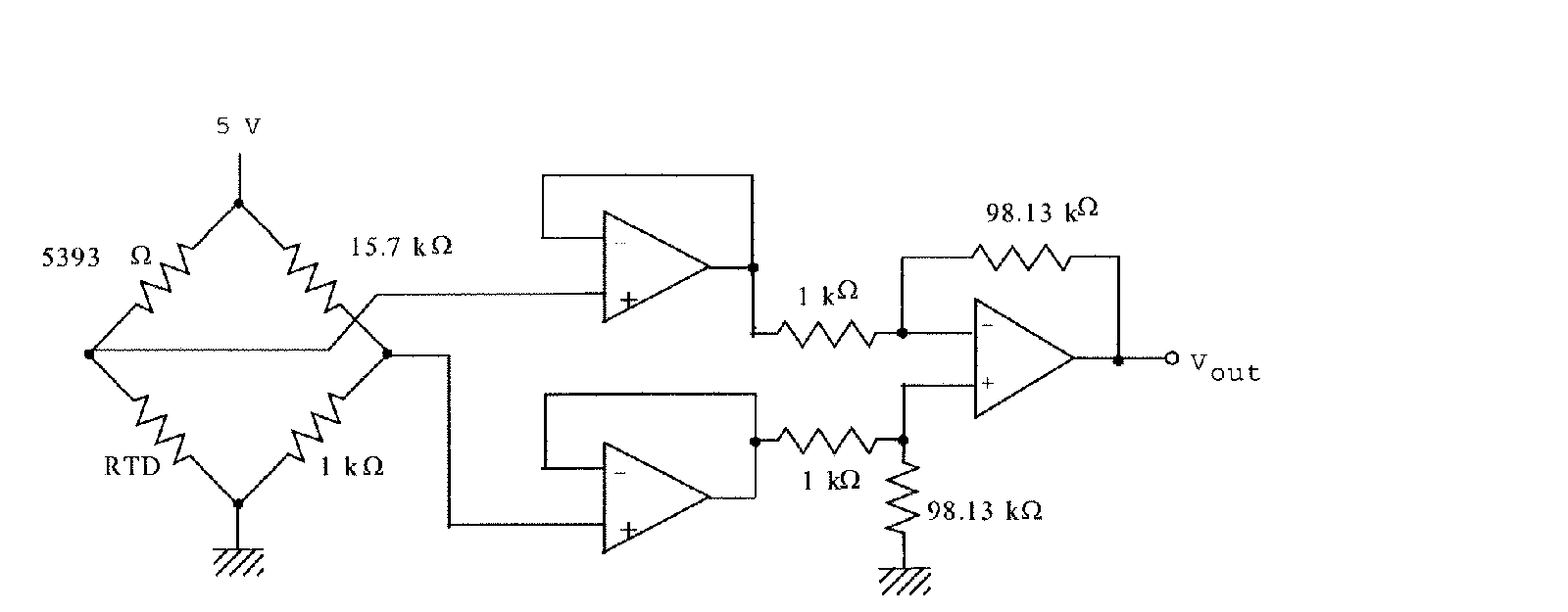 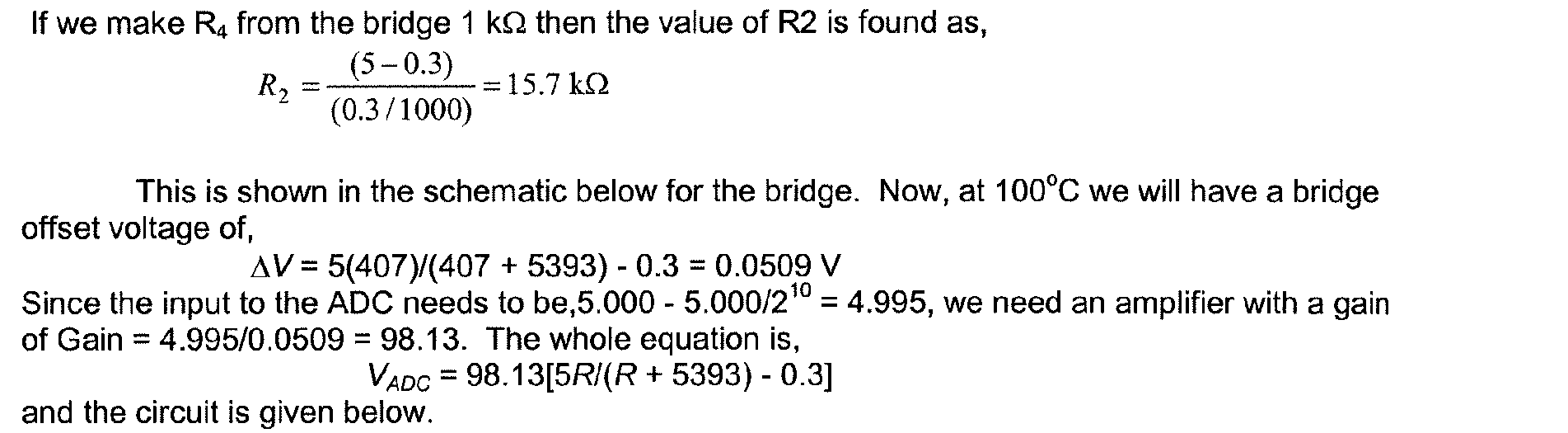 Design problem
Develop a system that turns an alarm LED when the temperature in the chamber reaches 10±0.5C. When the temperature drops below about 8C, the LED should be turned OFF. Use thermistor to measure the temperature.
The dissipation constant of the sensor
 is 5mW/C.
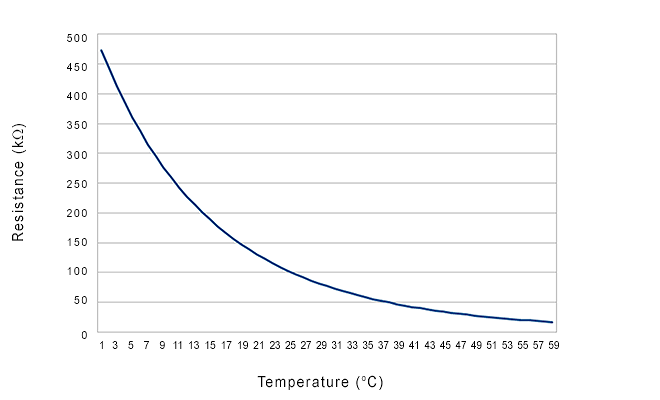 Schmitt Trigger
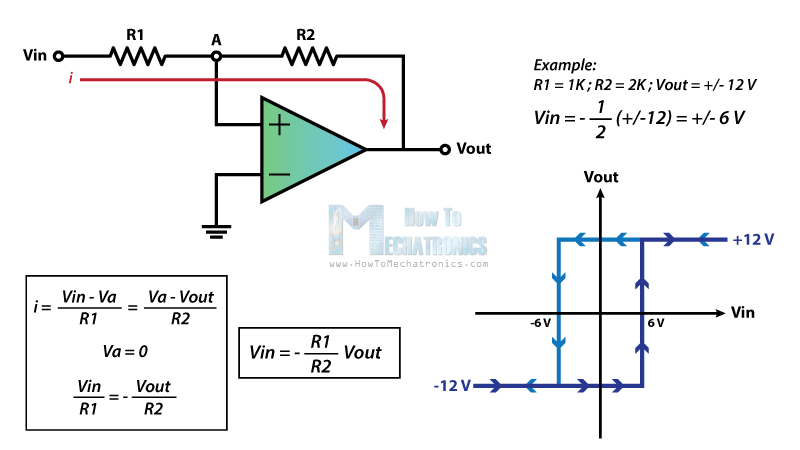 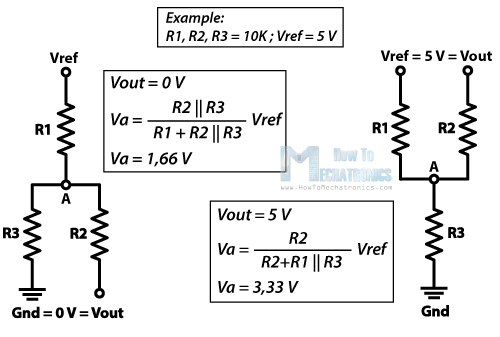 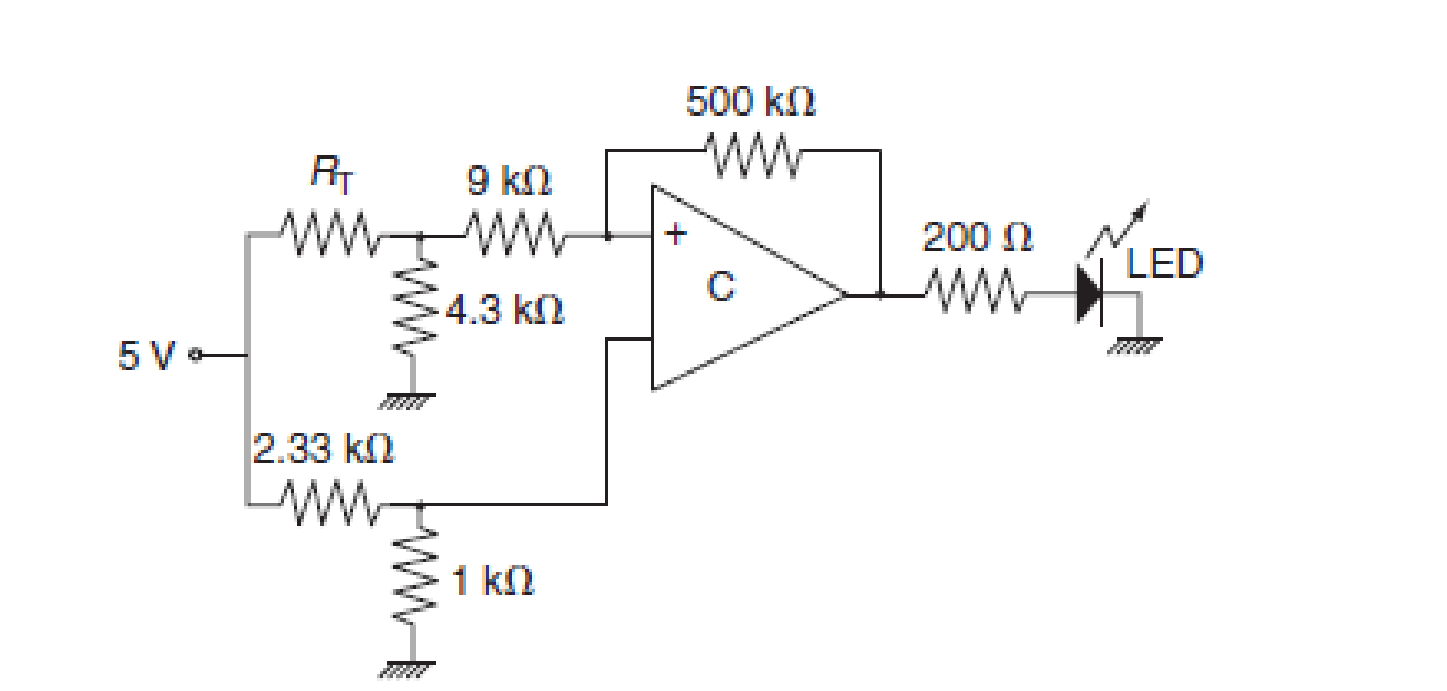 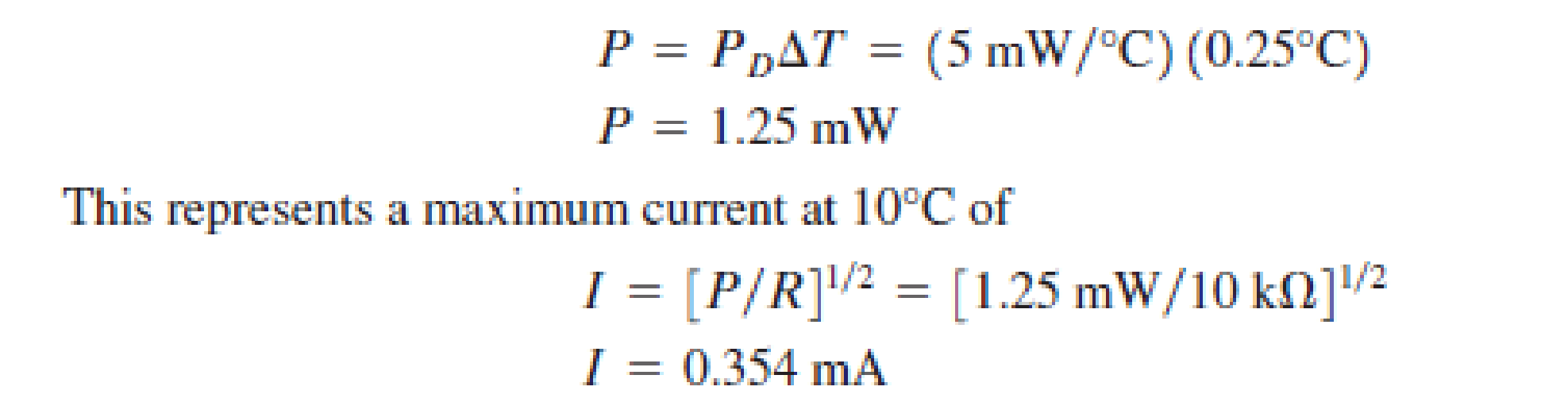 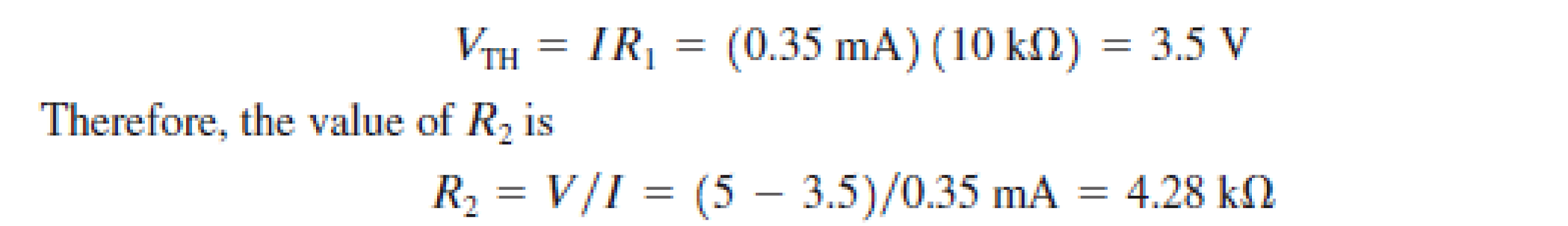 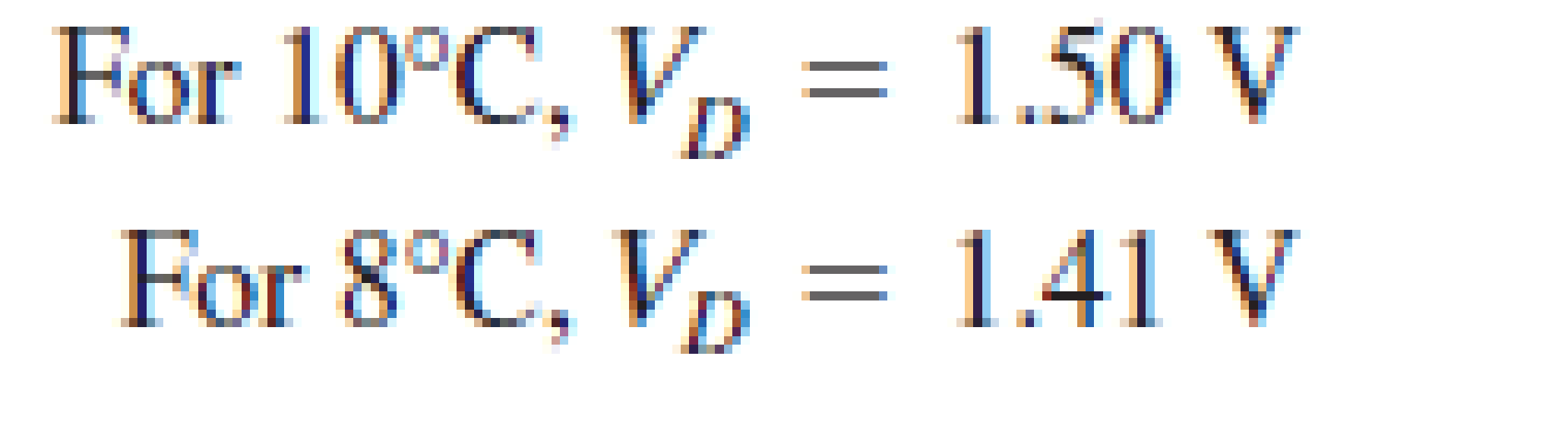 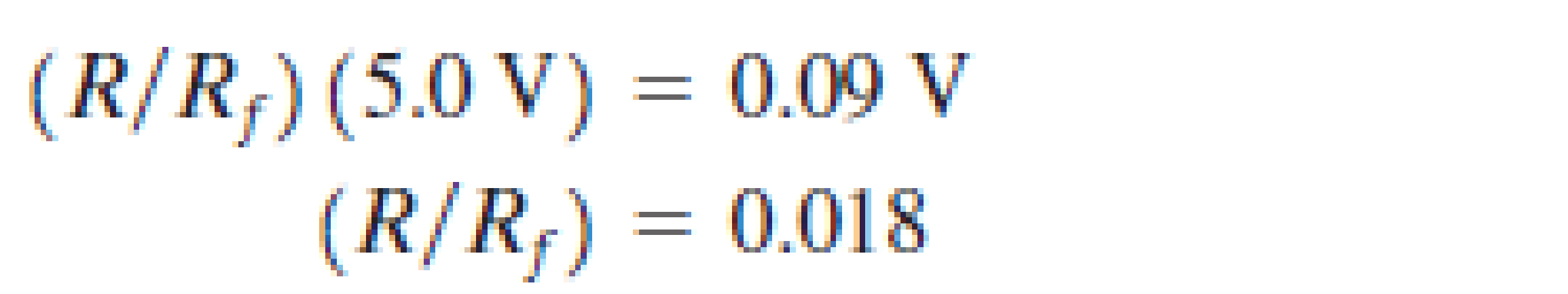 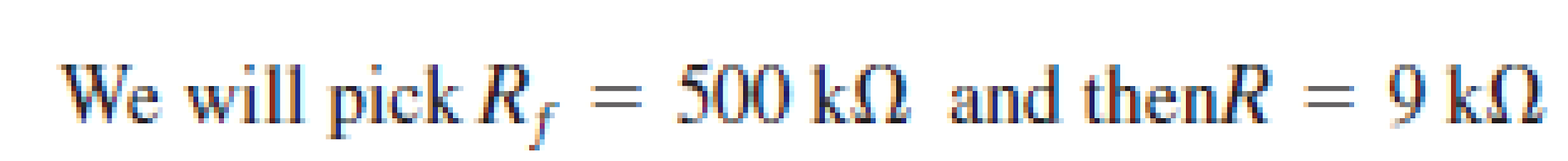 Interfacing Circuits
Measurement of resistance
Voltage dividers
 Wheatstone Bridge
 Temperature compensation for strain gauges
 AC bridges
 Measurement of capacitance
 Measurement of impedance
Amplifier Transistor
Diodes
Regulators
BJT
MOSFET
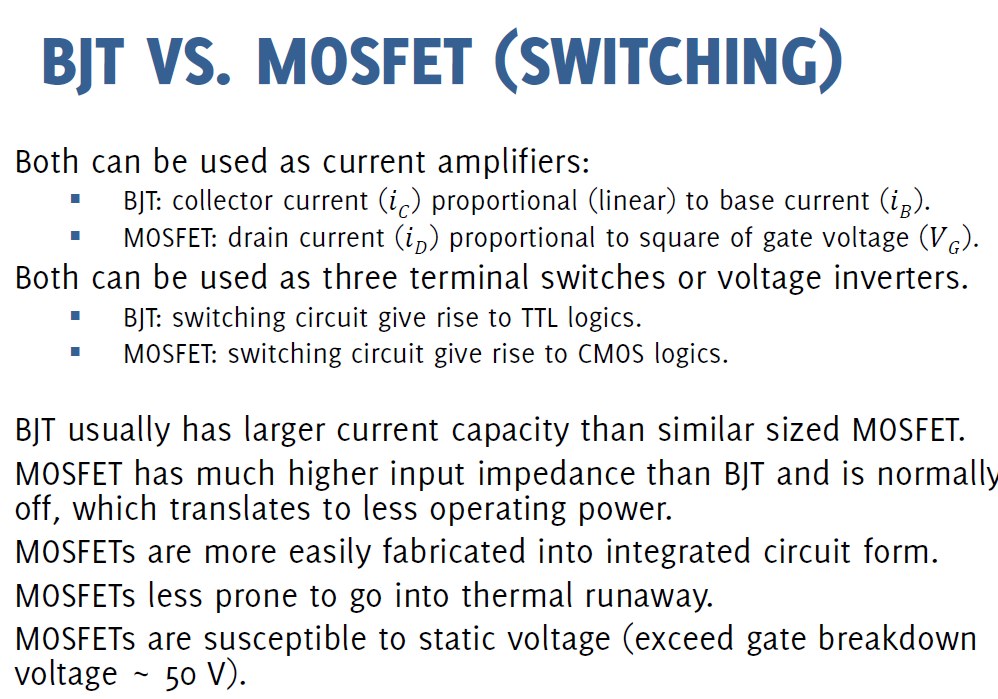 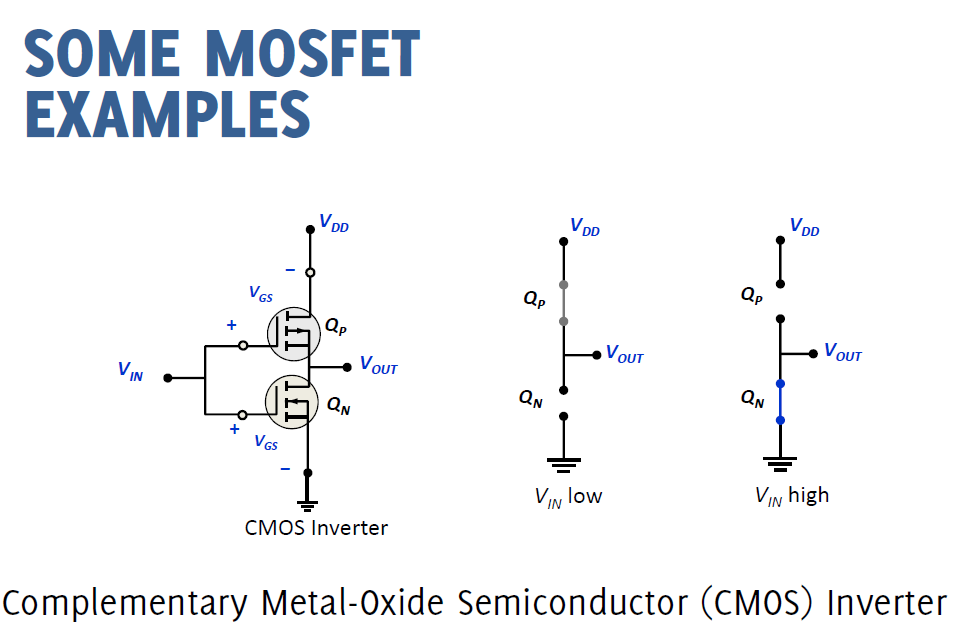 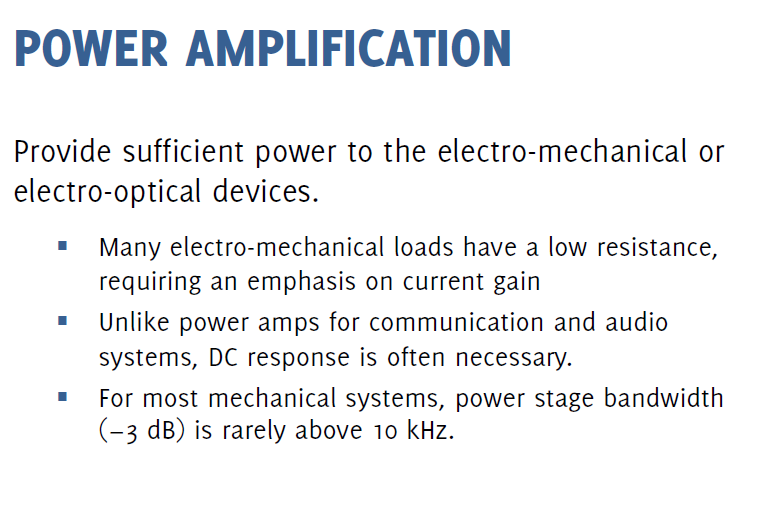 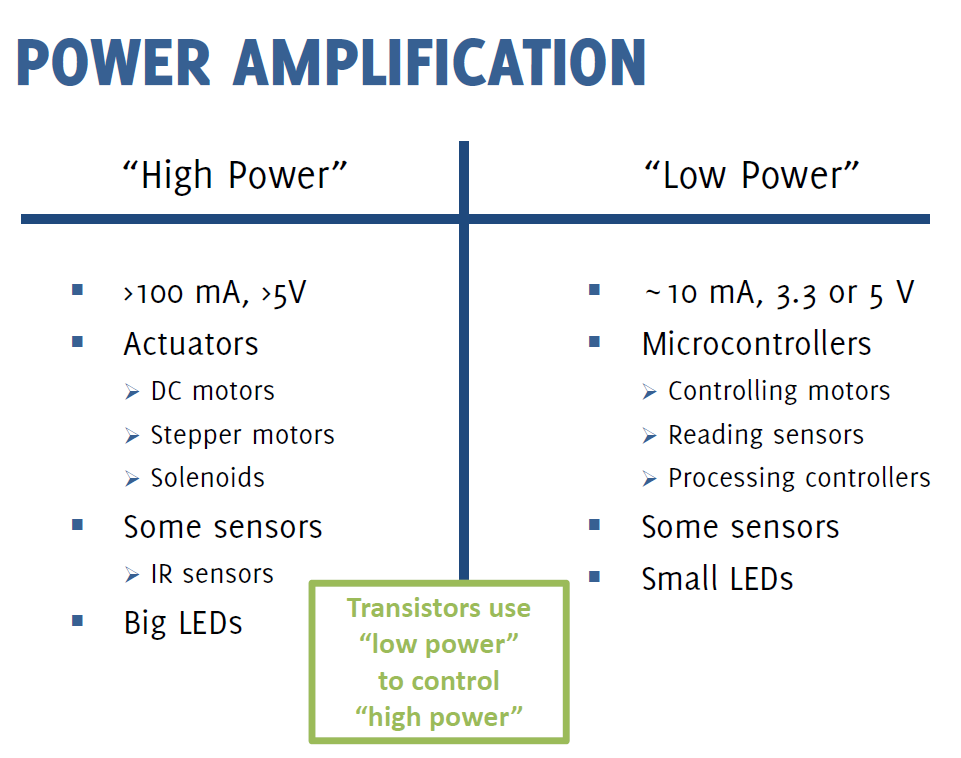 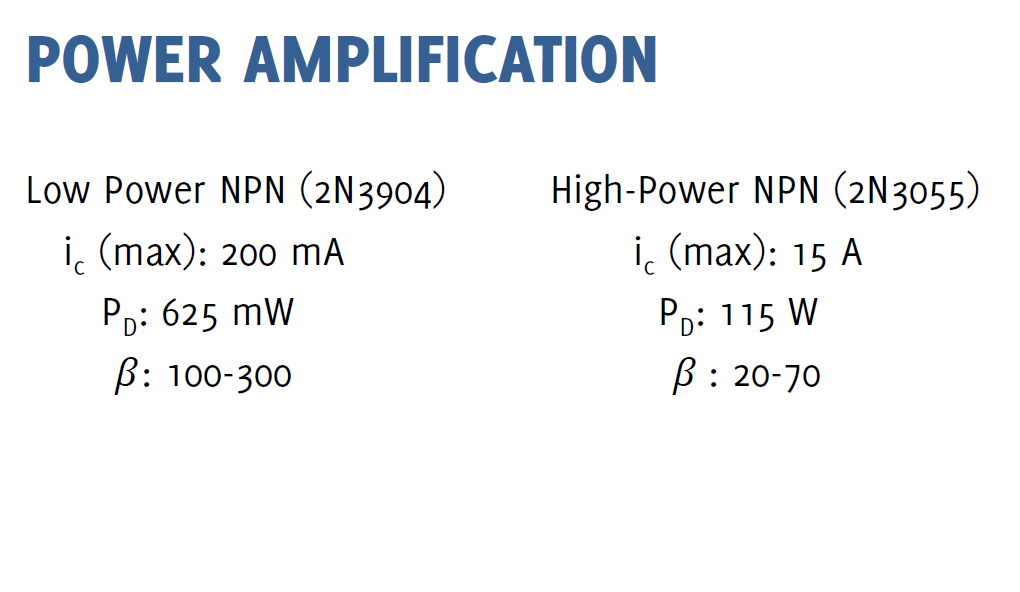 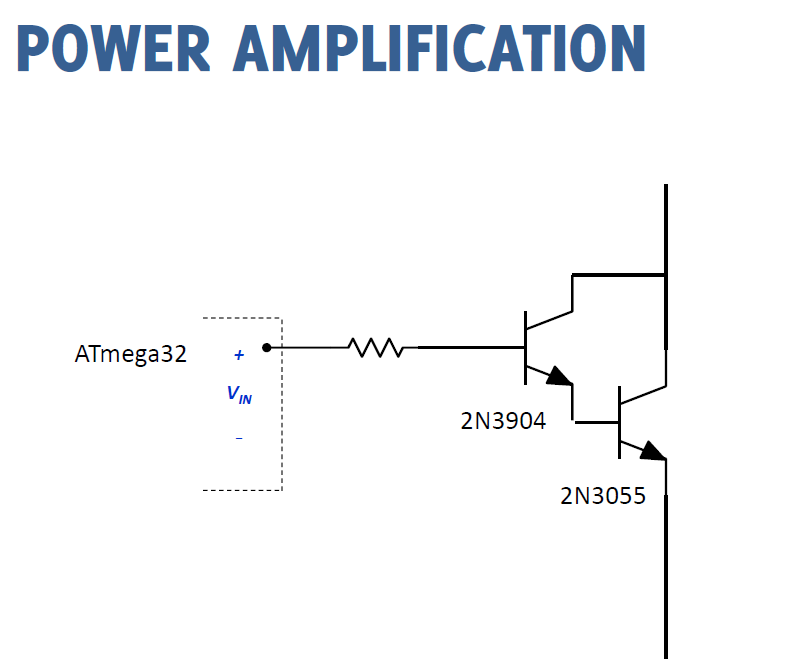 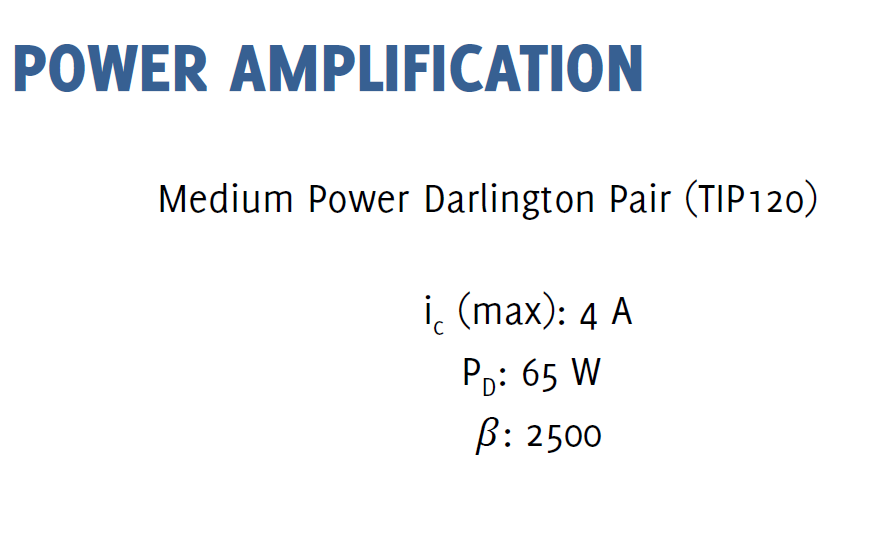 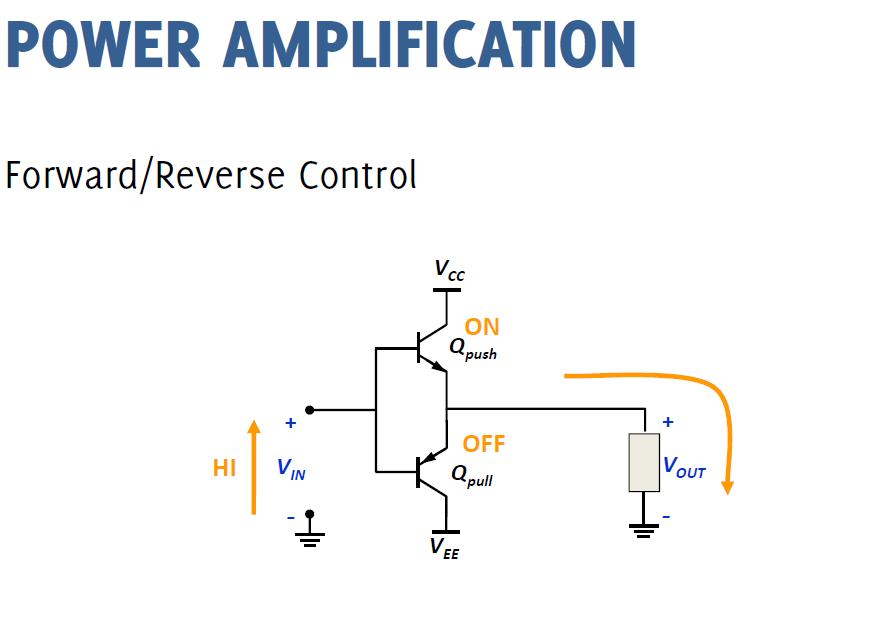 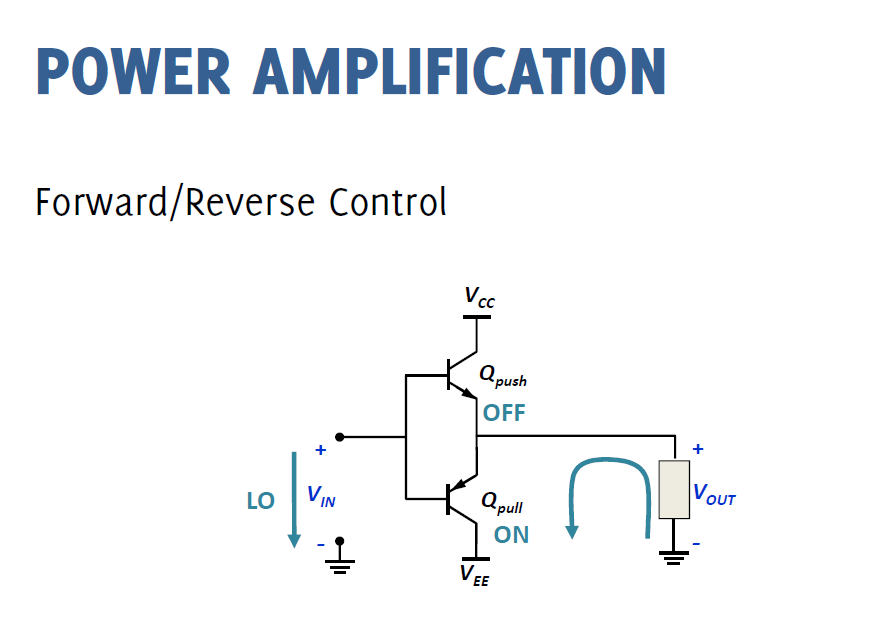 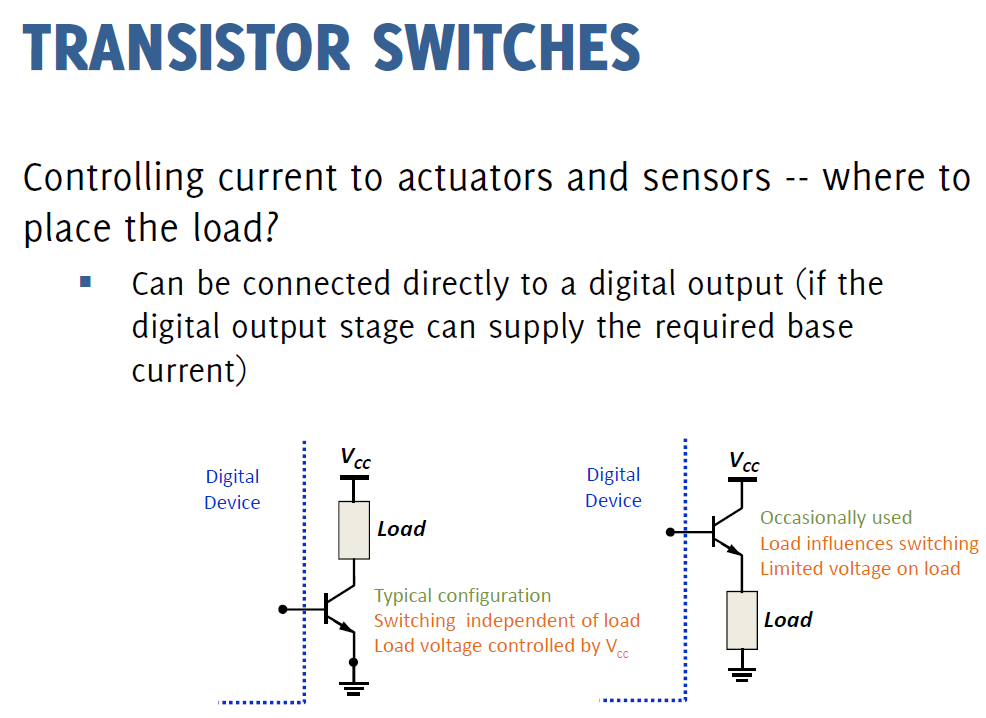 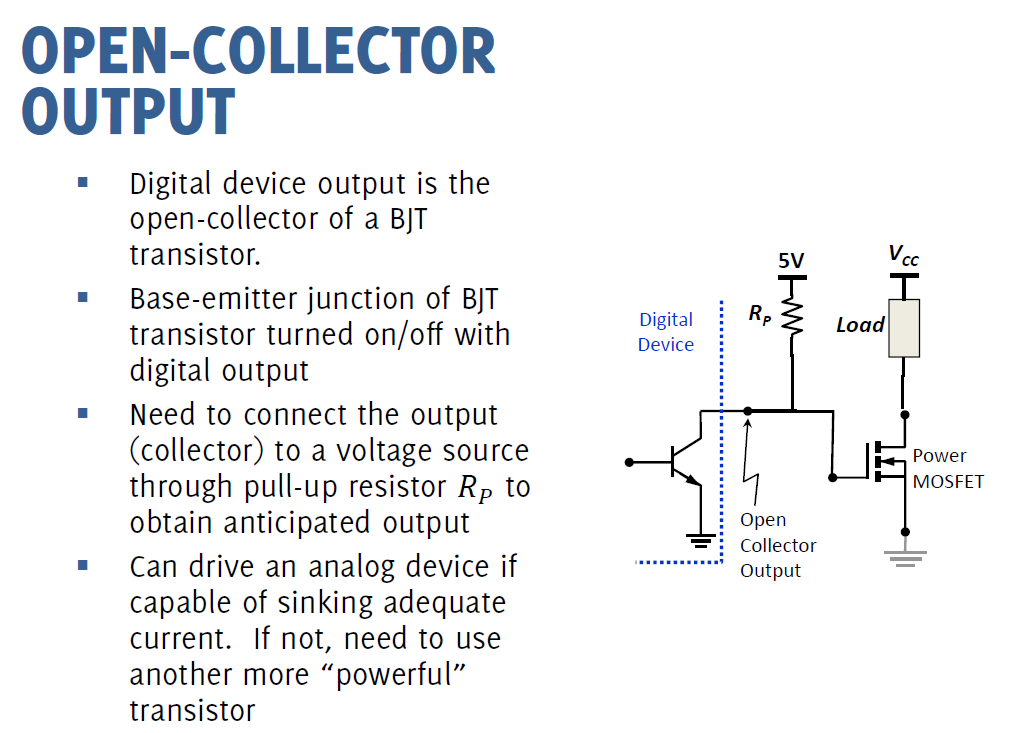 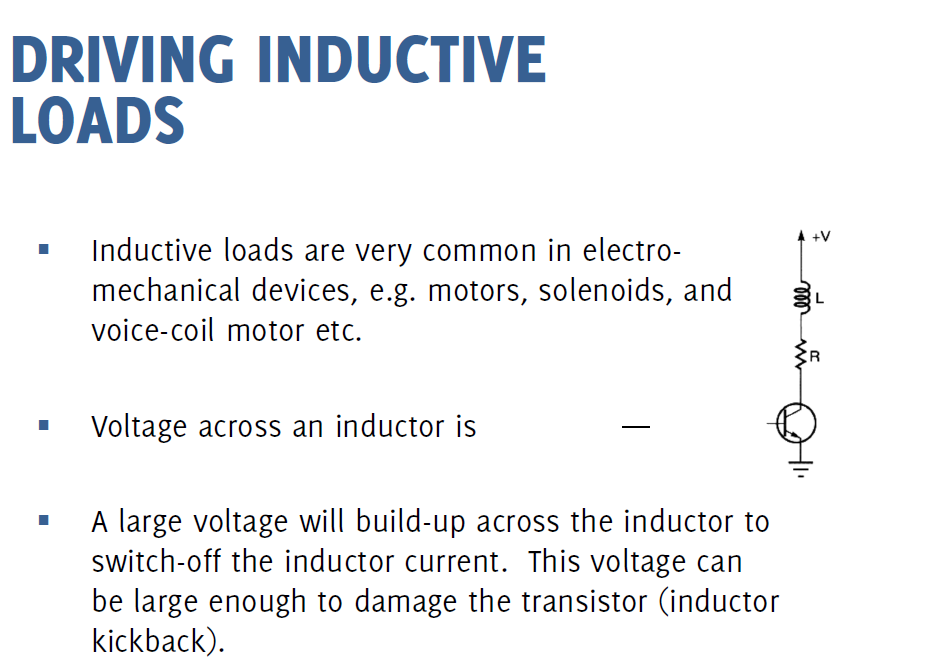 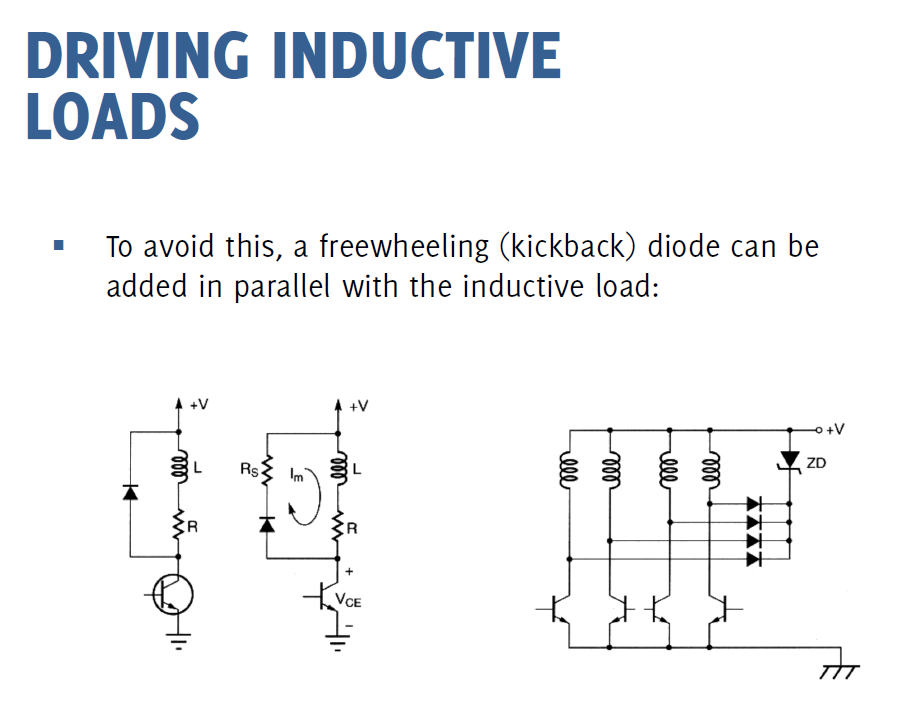 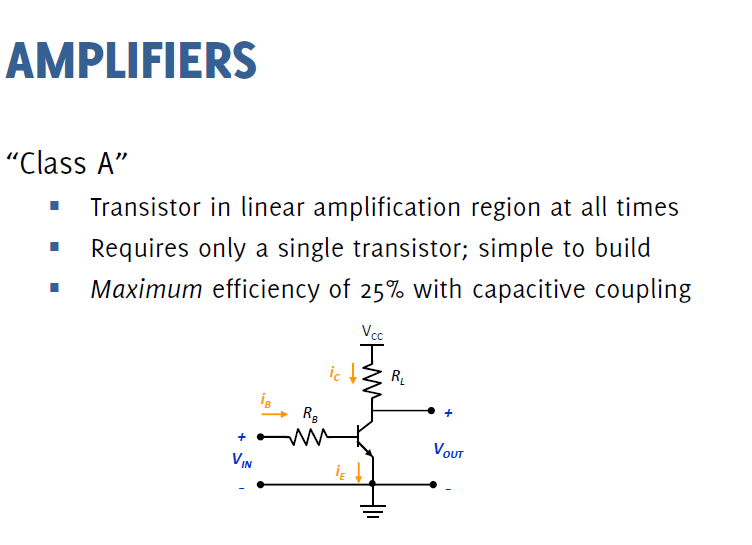 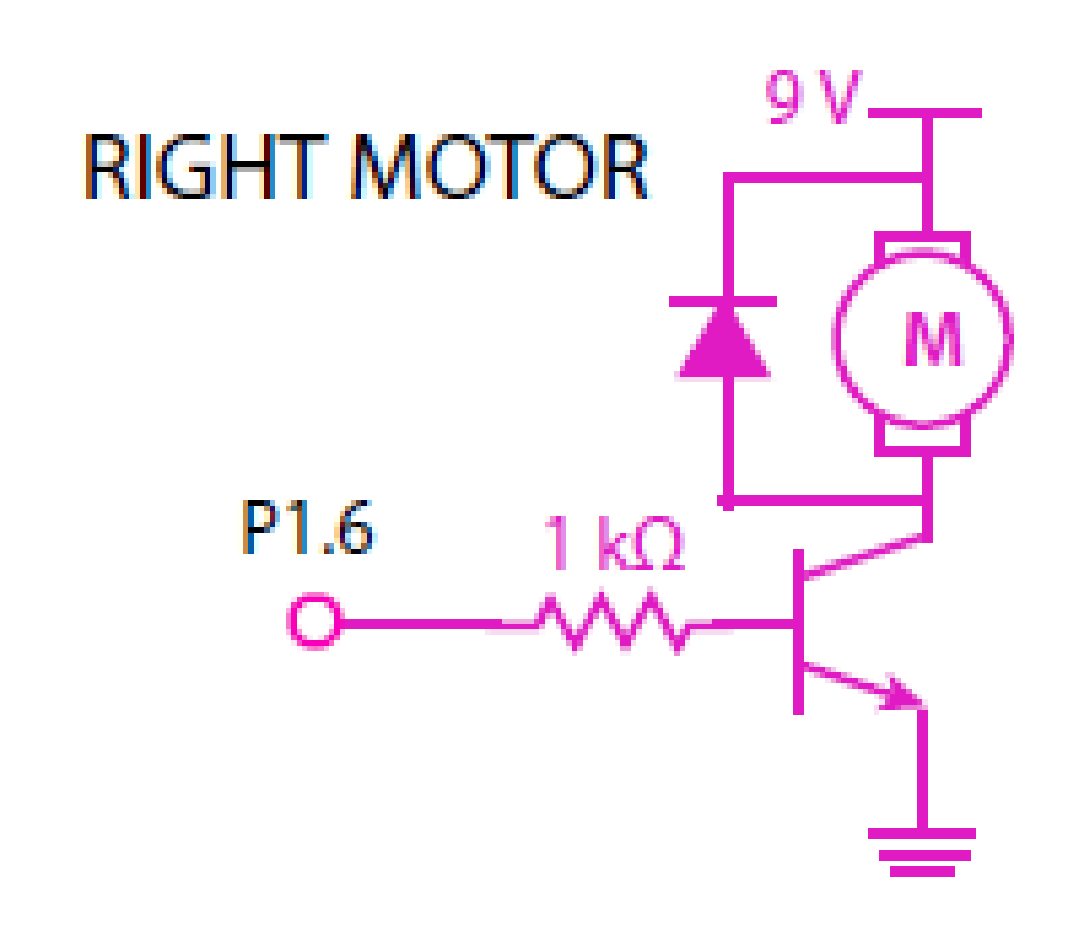 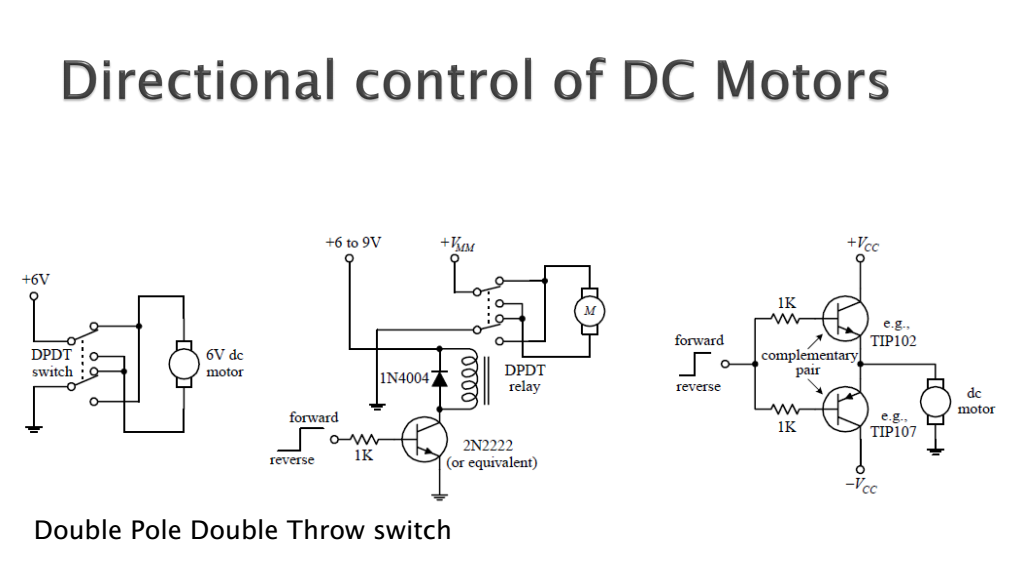 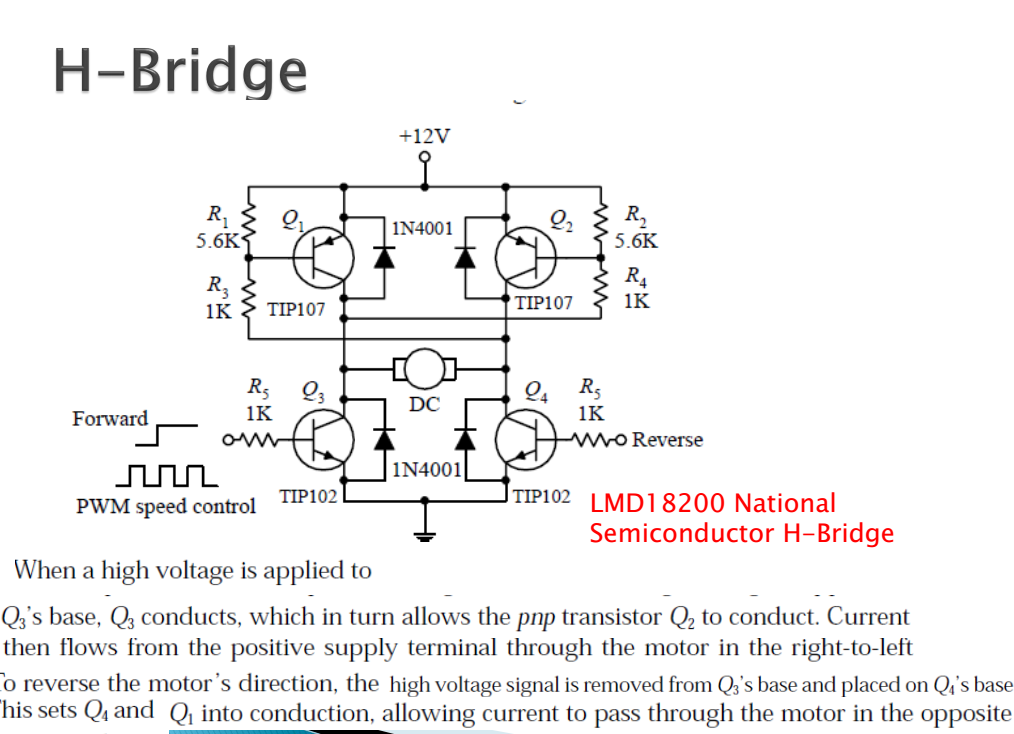 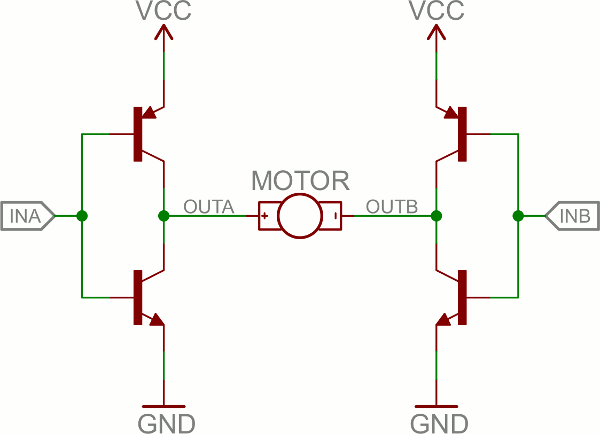 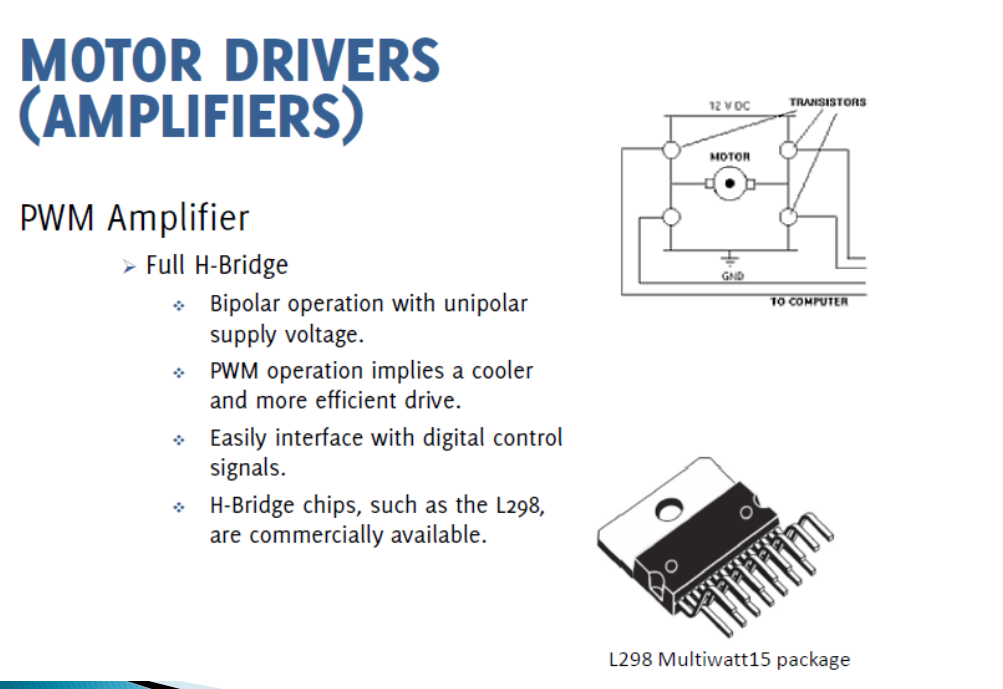 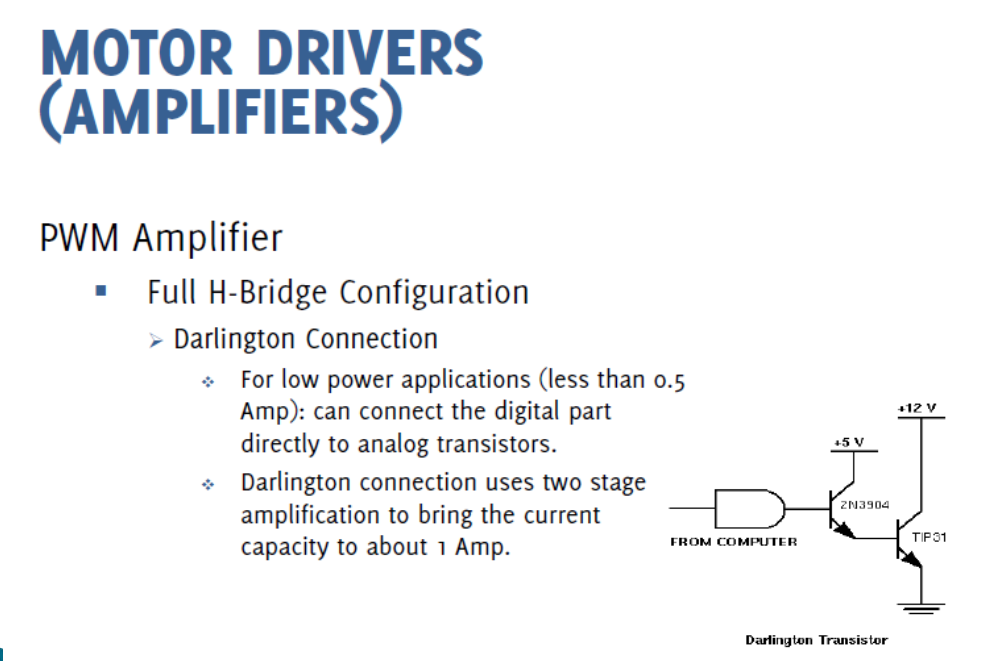 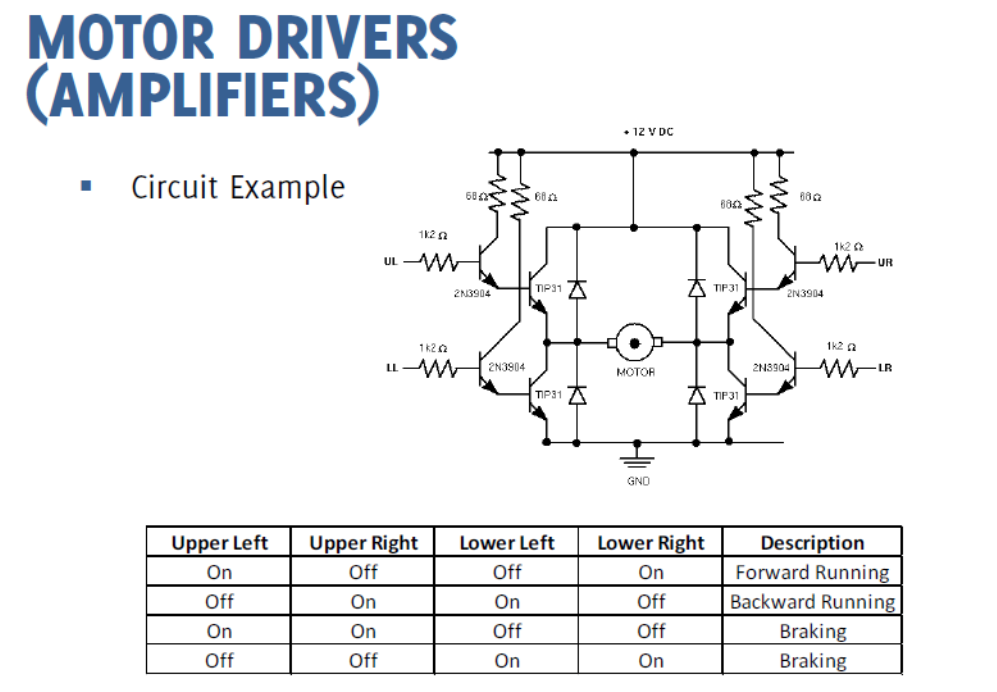 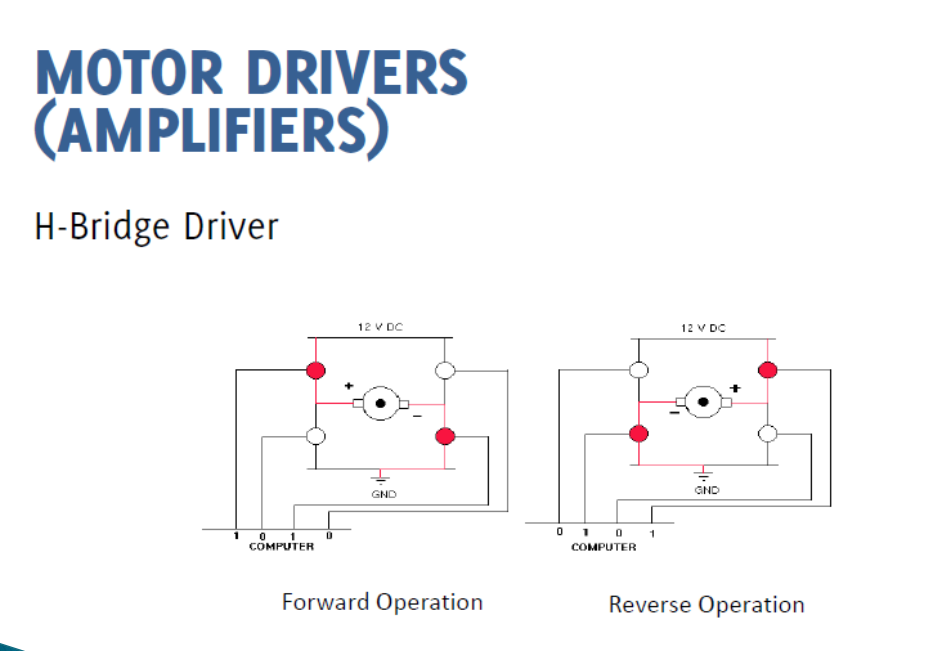 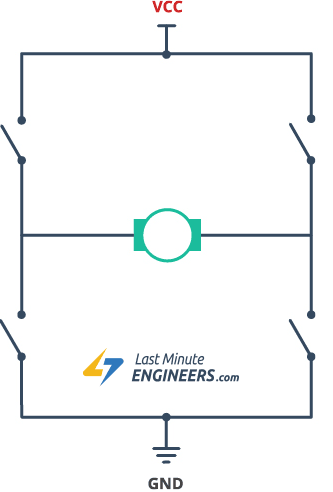 https://howtomechatronics.com/tutorials/arduino/arduino-dc-motor-control-tutorial-l298n-pwm-h-bridge/
L298N IC H-bridge
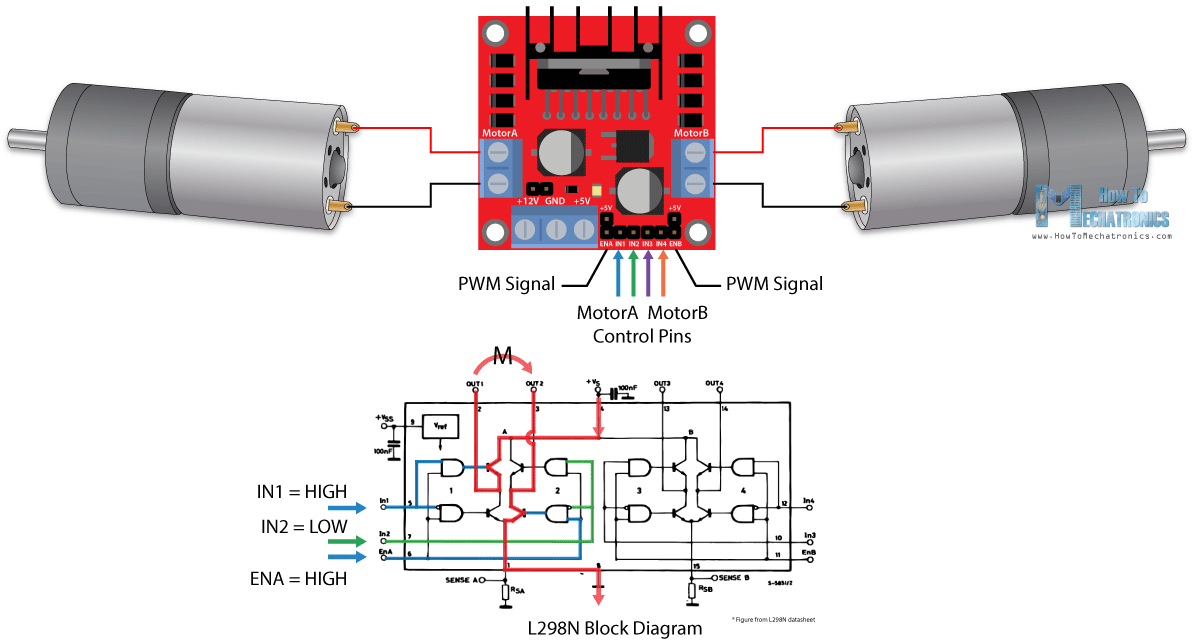 https://lastminuteengineers.com/l298n-dc-stepper-driver-arduino-tutorial/
After defining the pins, in the loop section, we start with reading the joystick X and Y axis values. The joystick is actually made of two potentiometers which are connected to the analog inputs of the Arduino and they have values from 0 to 1023. When the joystick stays in its center position the value of both potentiometers, or axes is around 512.
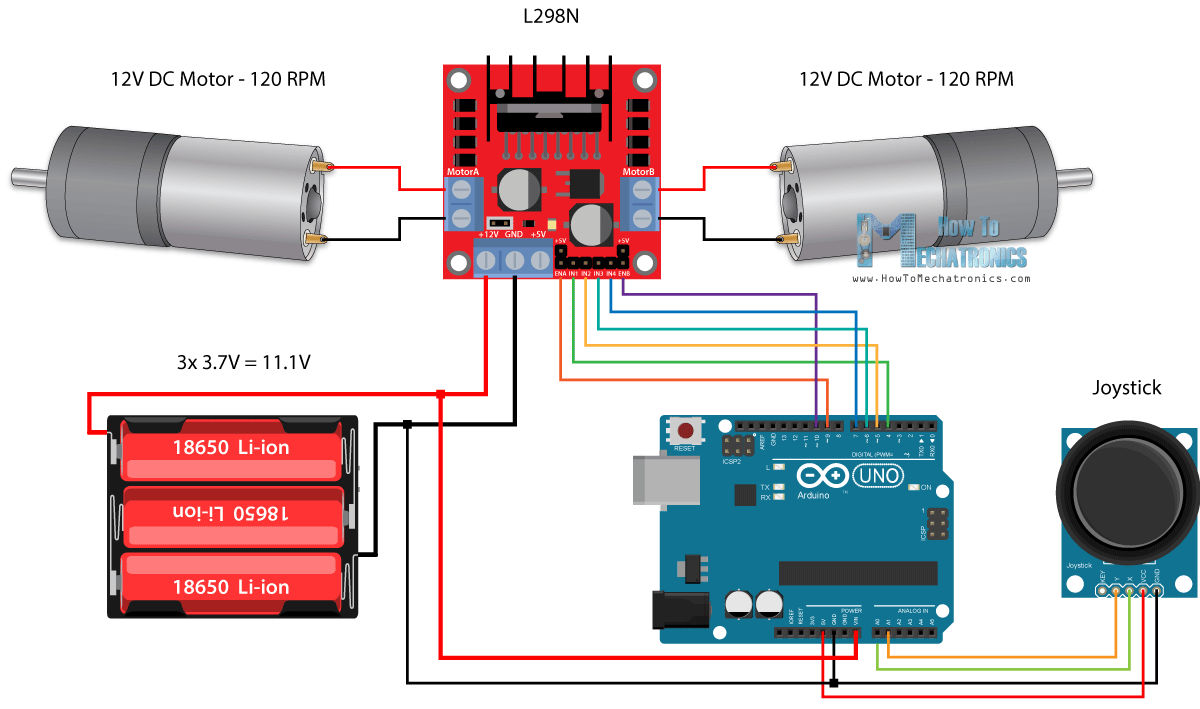 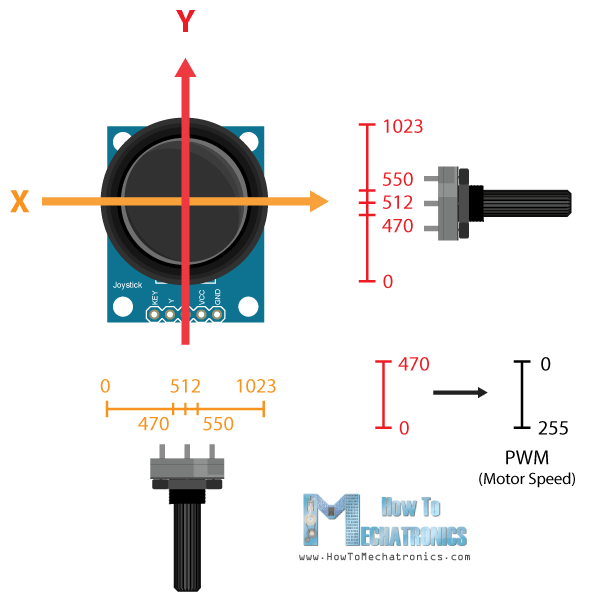 int xAxis = analogRead(A0); // Read Joysticks X-axis
int yAxis = analogRead(A1); // Read Joysticks Y-axis
Speed Control of Robot  backward
// Y-axis used for forward and backward control
if (yAxis < 470) {
// Set Motor A backward
digitalWrite(in1, HIGH);
digitalWrite(in2, LOW);
// Set Motor B backward
digitalWrite(in3, HIGH);
digitalWrite(in4, LOW);
// Convert the declining Y-axis readings for going backward from 470 to 0 into 0 to 255 value for the PWM signal for increasing the motor speed
motorSpeedA = map(yAxis, 470, 0, 0, 255);
motorSpeedB = map(yAxis, 470, 0, 0, 255);
}
We will add a little tolerance and consider the values from 470 to 550 as center. So if we move the Y axis of joystick backward and the value goes below 470 we will set the two motors rotation direction to backward using the four input pins. Then, we will convert the declining values from 470 to 0 into increasing PWM values from 0 to 255 which is actually the speed of the motor.
Similar, if we move the Y axis of the joystick forward and the value goes above 550 we will set the motors to move forward and convert the readings from 550 to 1023 into PWM values from 0 to 255. If the joystick stays in its center the motors speed will be zero.
Speed Control right/left
// X-axis used for left and right control
if (xAxis < 470) {
// Convert the declining X-axis readings from 470 to 0 into increasing 0 to 255 value
int xMapped = map(xAxis, 470, 0, 0, 255);
// Move to left - decrease left motor speed, increase right motor speed
motorSpeedA = motorSpeedA - xMapped;
motorSpeedB = motorSpeedB + xMapped;
// Confine the range from 0 to 255
if (motorSpeedA < 0) {
motorSpeedA = 0;
}
if (motorSpeedB > 255) {
motorSpeedB = 255;
}
}
if (xAxis > 550) {
// Convert the increasing X-axis readings from 550 to 1023 into 0 to 255 value
int xMapped = map(xAxis, 550, 1023, 0, 255);
// Move right - decrease right motor speed, increase left motor speed
motorSpeedA = motorSpeedA + xMapped;
motorSpeedB = motorSpeedB - xMapped;
// Confine the range from 0 to 255
if (motorSpeedA > 255) {
motorSpeedA = 255;
}
if (motorSpeedB < 0) {
motorSpeedB = 0;
}
}
So again, first we need to convert the X axis readings into speed values from 0 to 255. For moving left, we use this value to decrease the left motor speed and increase the right motor speed. Here, because of the arithmetic functions we use two additional “if” statements to confine the range of the motor speed from 0 to 255.
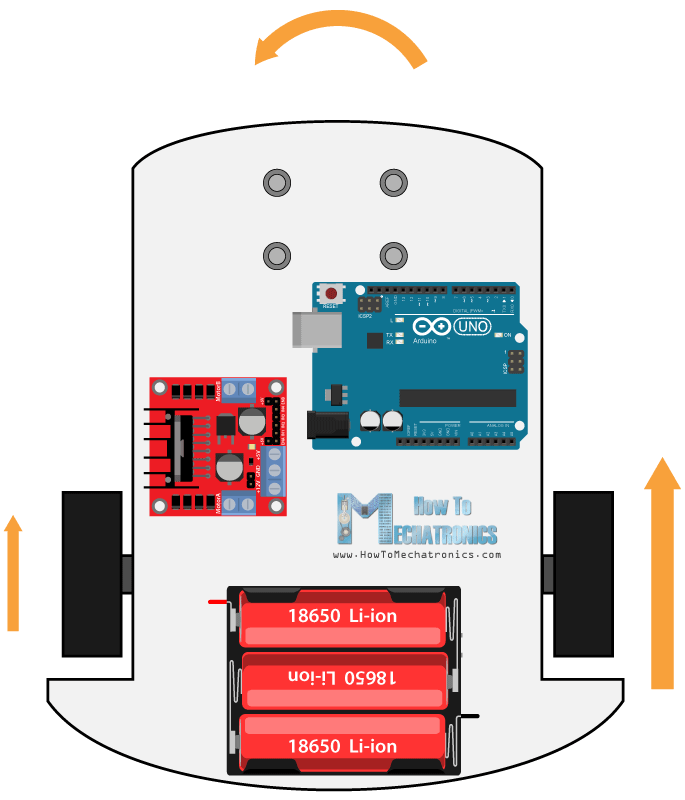